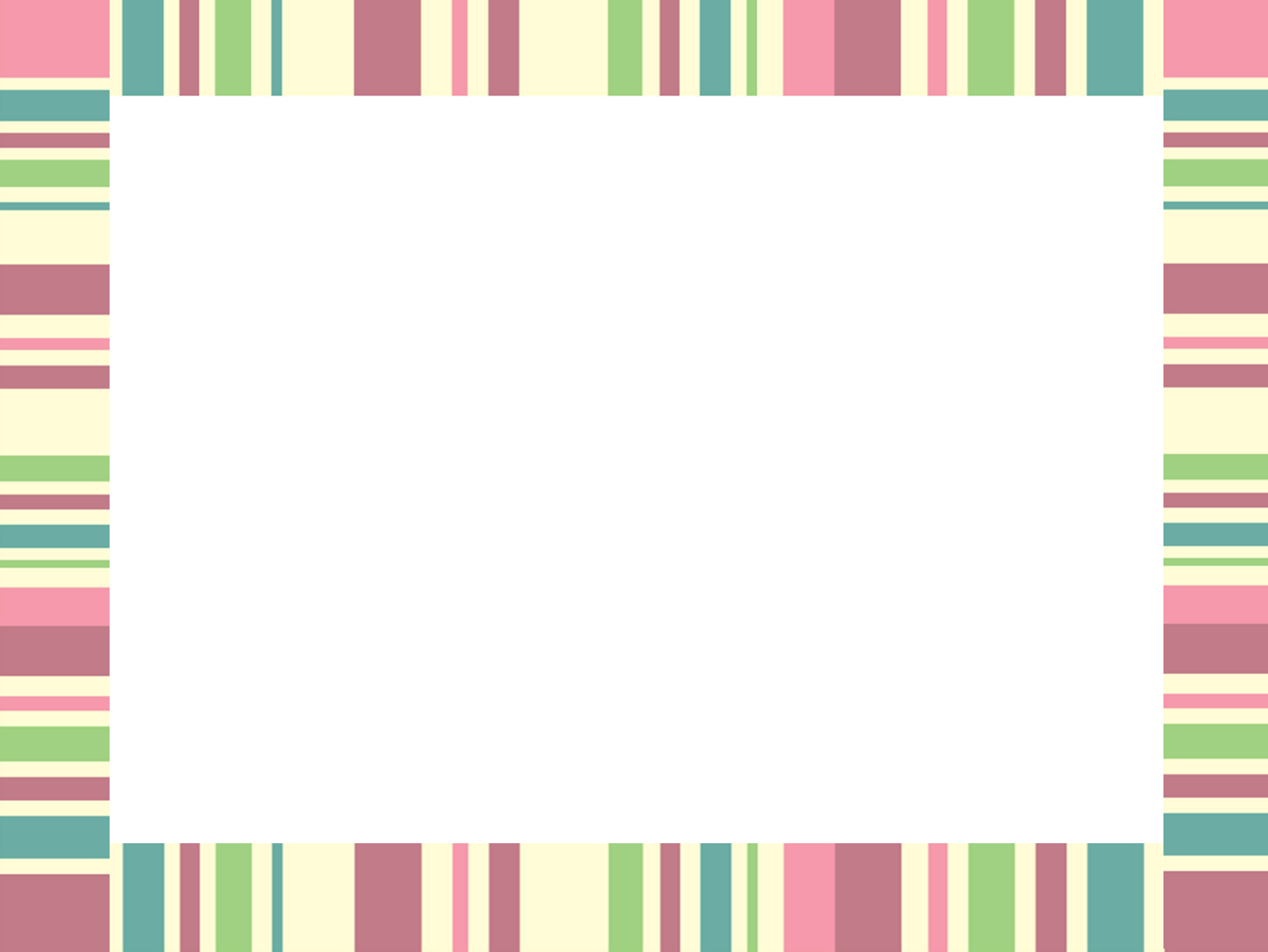 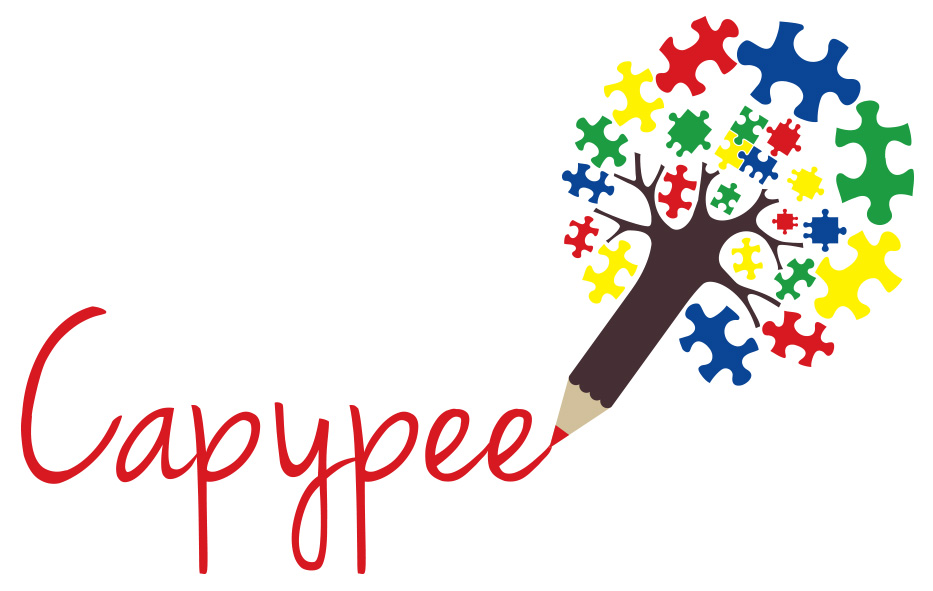 Sugerencias 
para los maestros 
al enseñar 
a Niños 
con Necesidades Especiales.
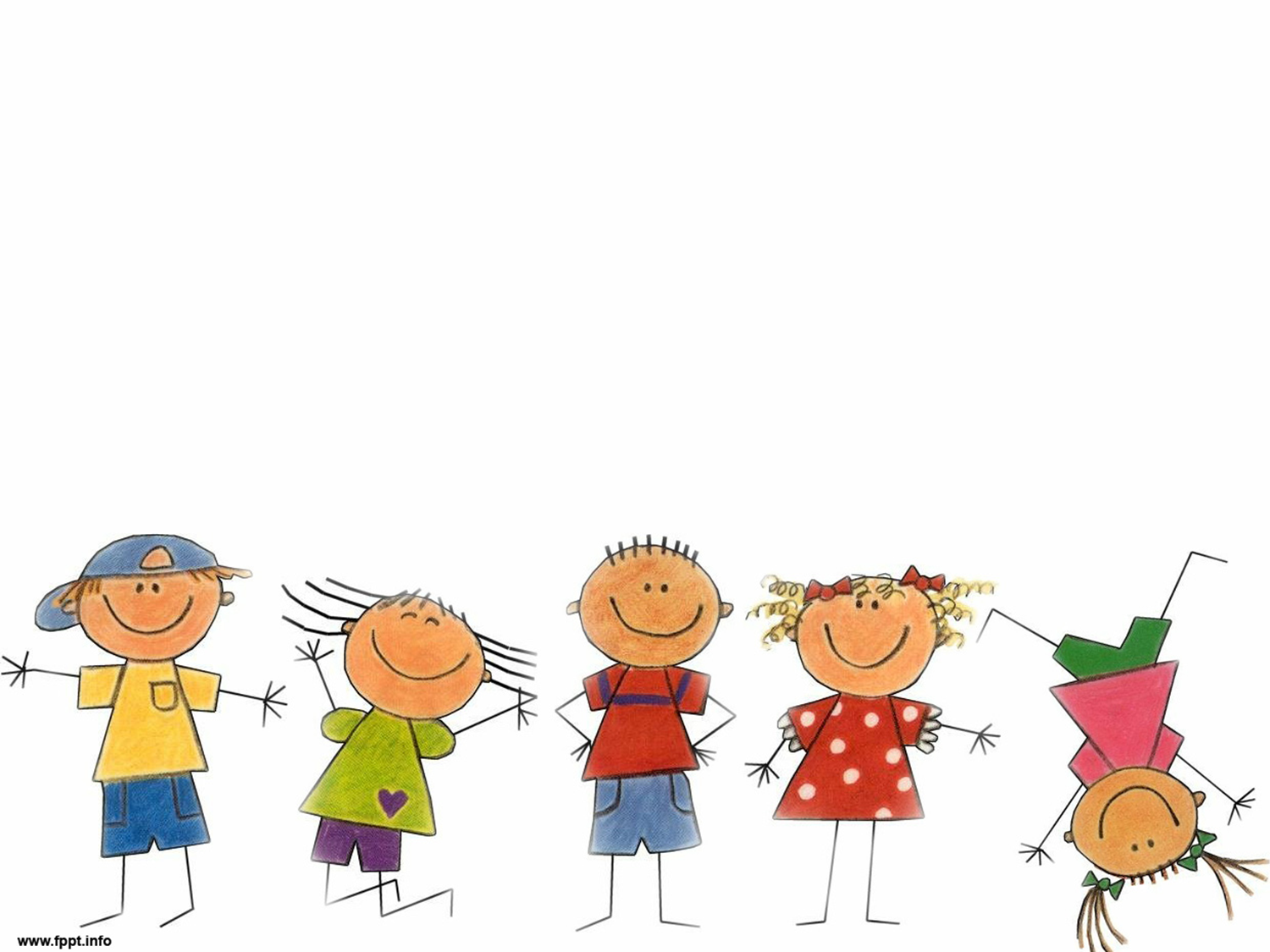 Mónica Beltrán de De La Ráns
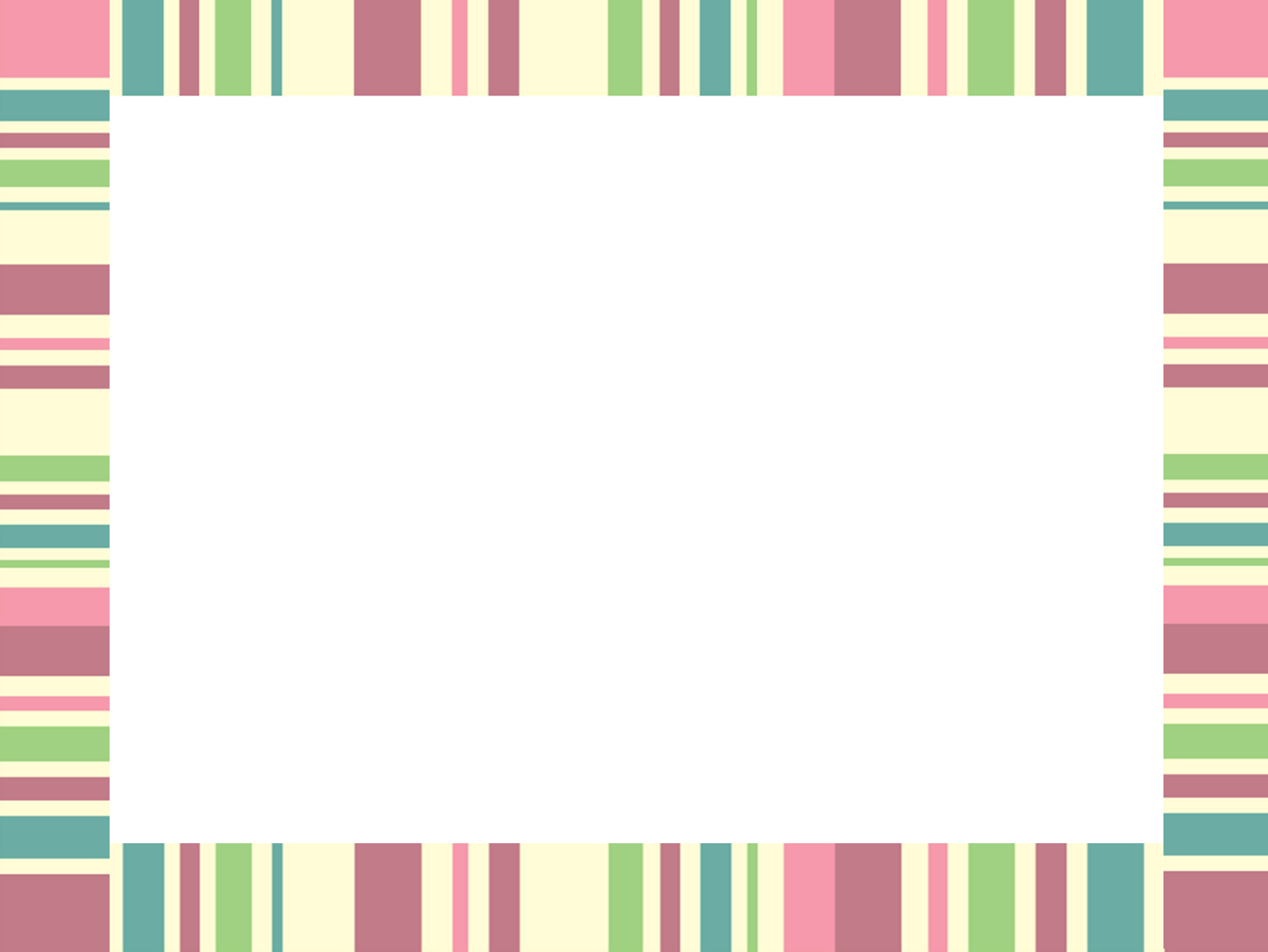 Efesios 2:10: "Porque somos hechura suya, creados en Cristo Jesús para buenas obras". 
(NVI de la Biblia)
Aunque a veces es difícil para los niños pequeños entender conceptos complejos sobre el cristianismo, pueden comprender fácilmente el amor. 
Enseña a los niños que Dios los ama y los hizo especiales.
Dígale a los niños que Jesús hizo a cada persona única, y por eso siempre debemos respetarnos unos a otros .
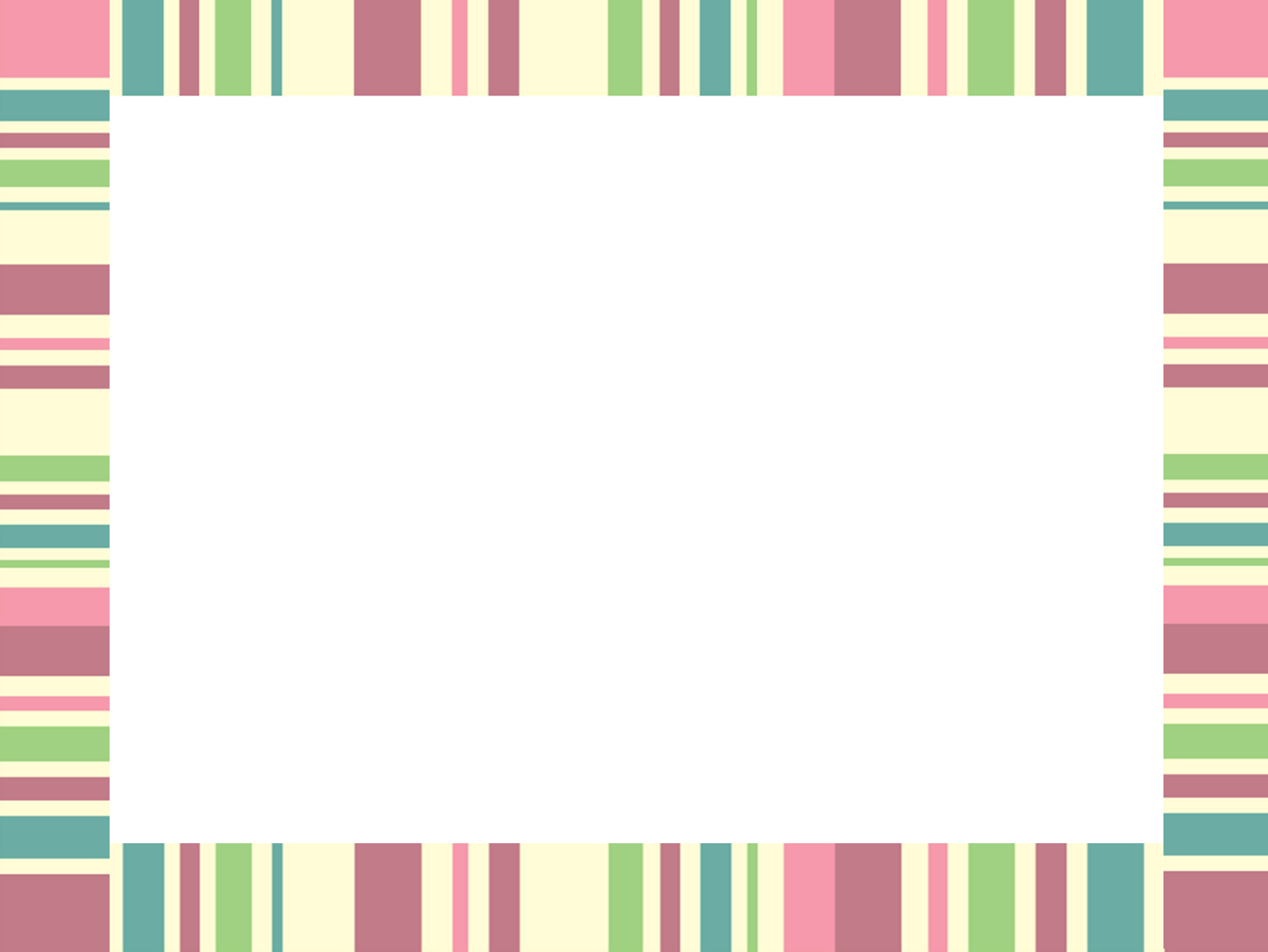 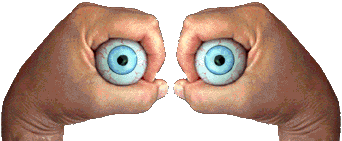 Echemos un vistazo
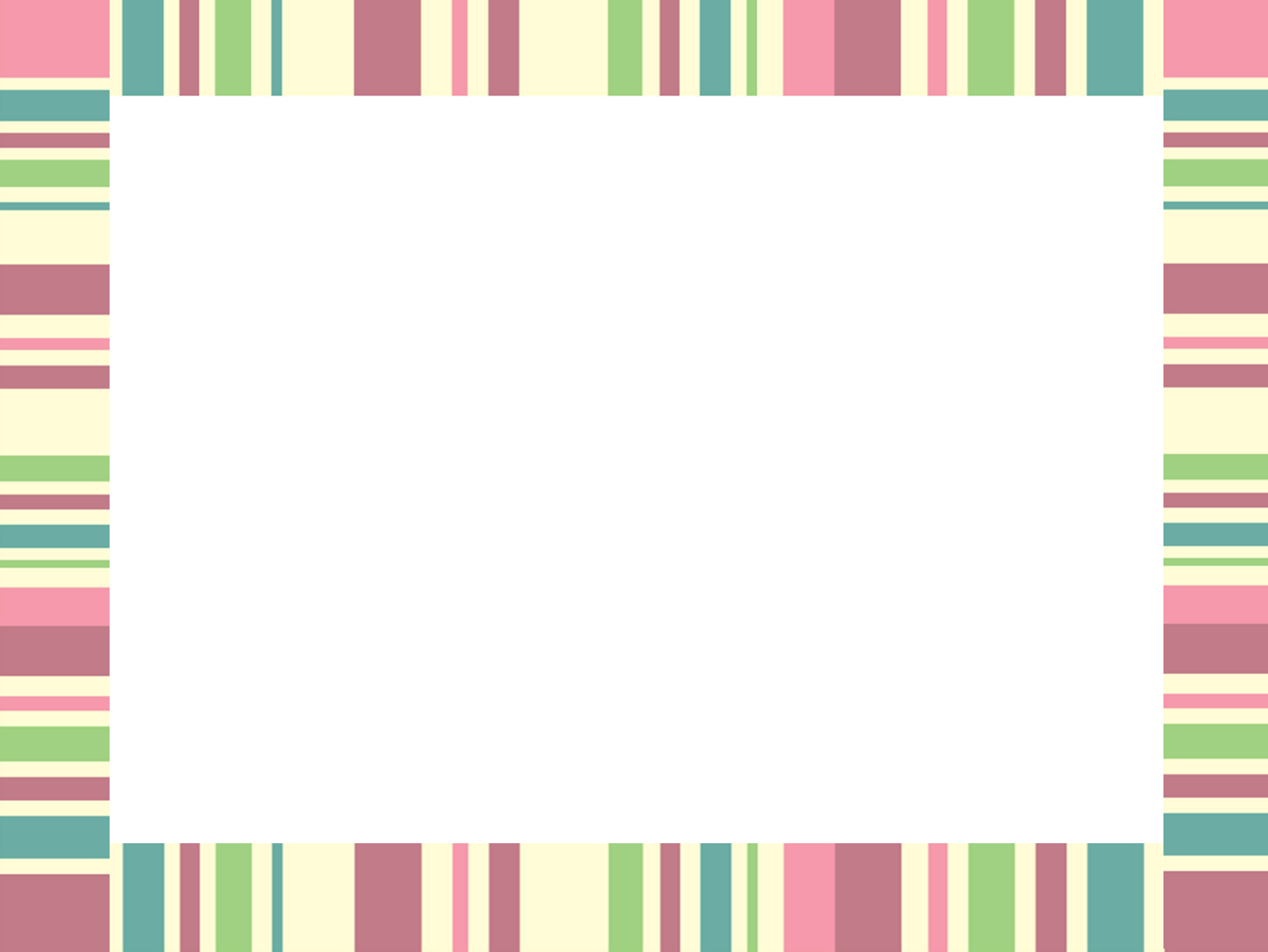 Discapacidad Visual
De acuerdo a la Clasificación Internacional de Enfermedades (CIE-10) la función visual se subdivide en cuatro niveles:

visión normal;
discapacidad visual moderada;
discapacidad visual grave;
ceguera.


La discapacidad visual moderada y la discapacidad visual grave 
se reagrupan comúnmente bajo el término «baja visión »; 
la baja visión y la ceguera representan conjuntamente 
el total de casos de discapacidad visual.
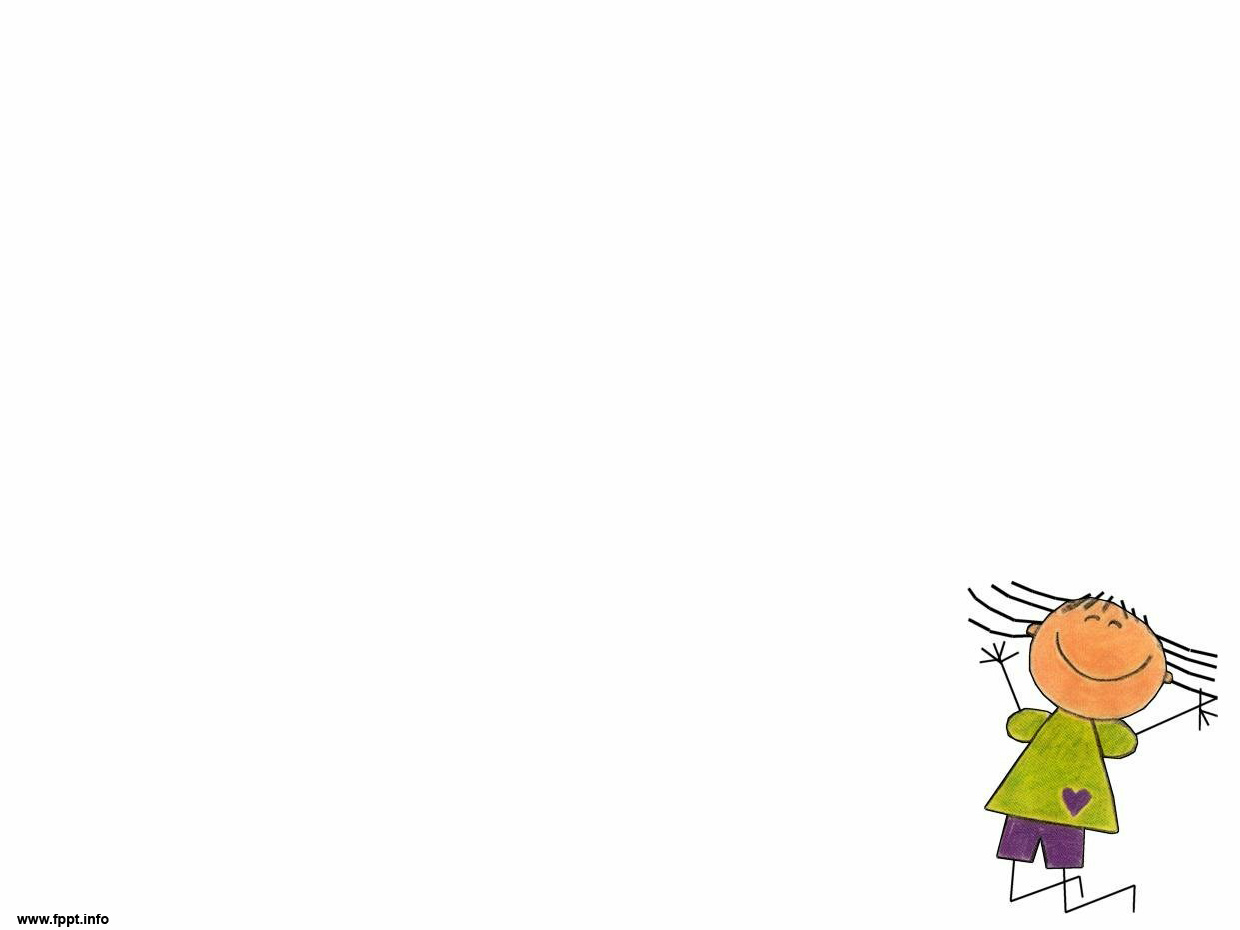 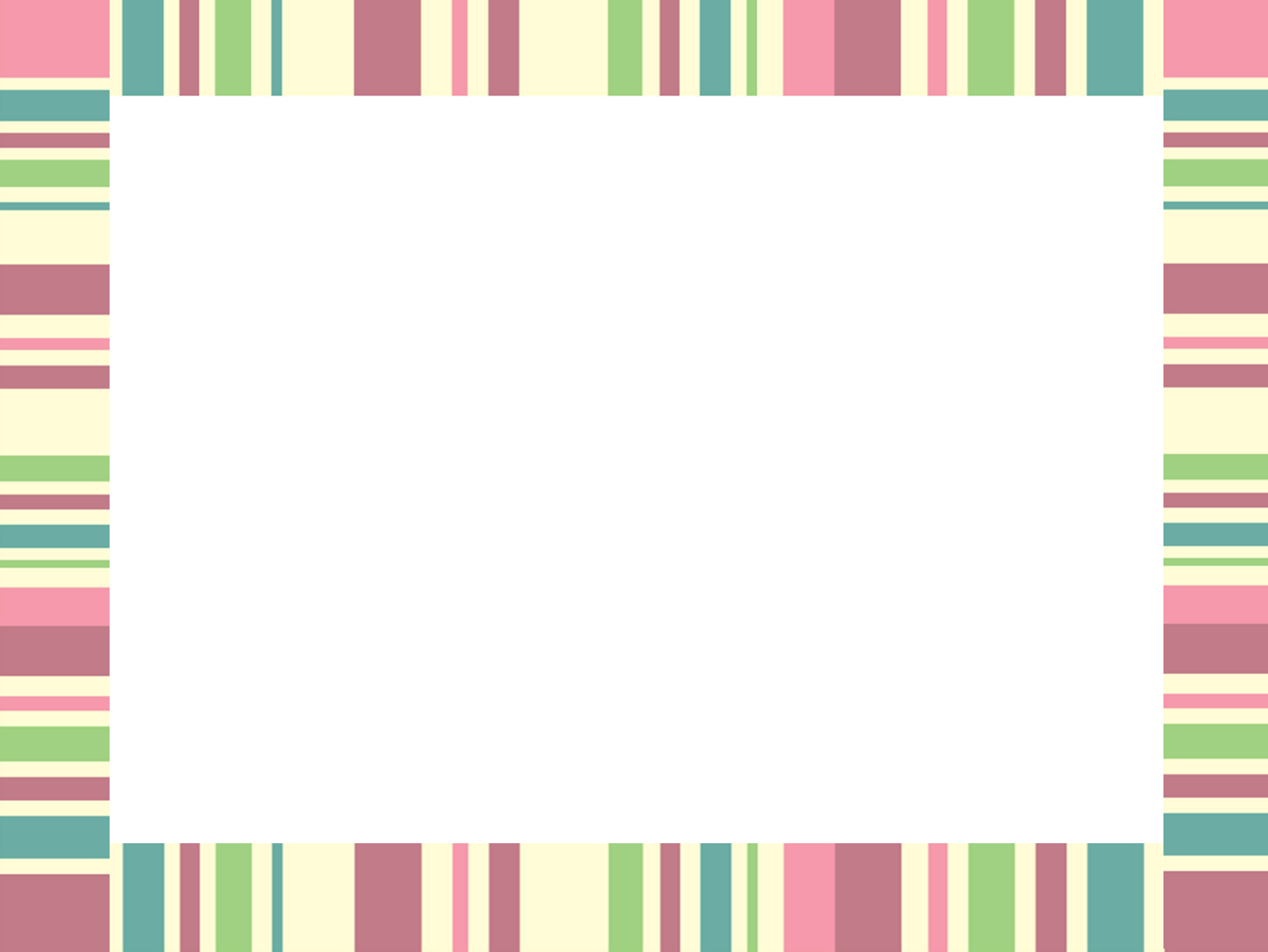 ¿Qué puedes hacer como maestro de Escuela Sabática???
• Siente al niño en la parte delantera de la clase para que vea lo mejor posible. 
• Proporcionar las páginas con la letra tan grande como sea necesario. 
• Utilice más recursos de audio en la clase, la Biblia en audio o música. 
• Proporcionar un asistente o un adulto para que ayude a conducirlos cuando sea necesario. 
• Recuerde que la discapacidad visual no le afectan a las personas la capacidad intelectual o la habilidad de aprender.
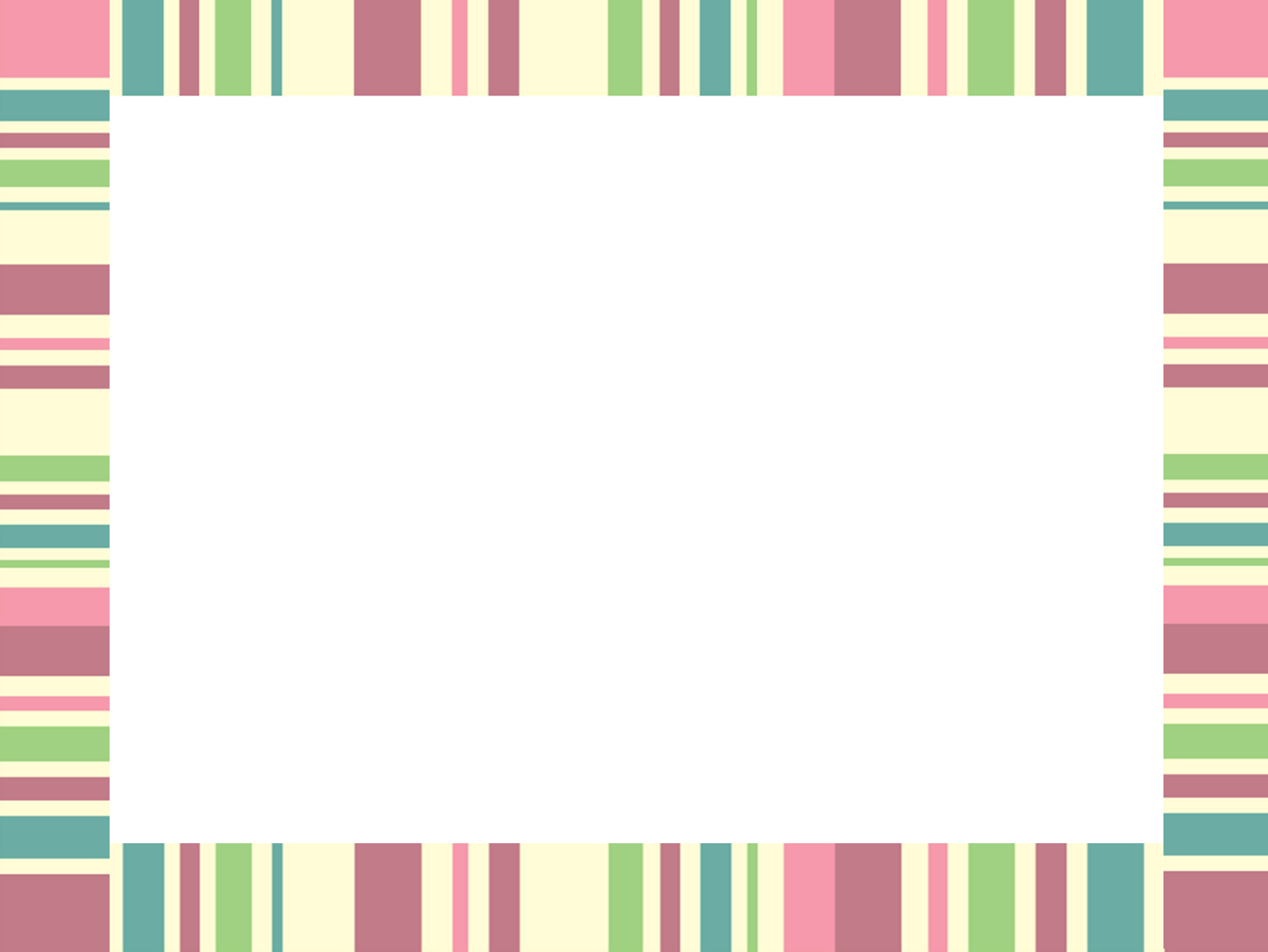 Discapacidad Auditiva
Se dice que alguien sufre pérdida de audición cuando no es capaz de oír tan bien como una persona cuyo sentido del oído es normal, es decir, cuyo umbral de audición en ambos oídos es igual o superior a 25 dB. 

La pérdida de audición puede ser leve, moderada, grave o profunda. Afecta a uno o ambos oídos y entraña dificultades para oír una conversación o sonidos fuertes.
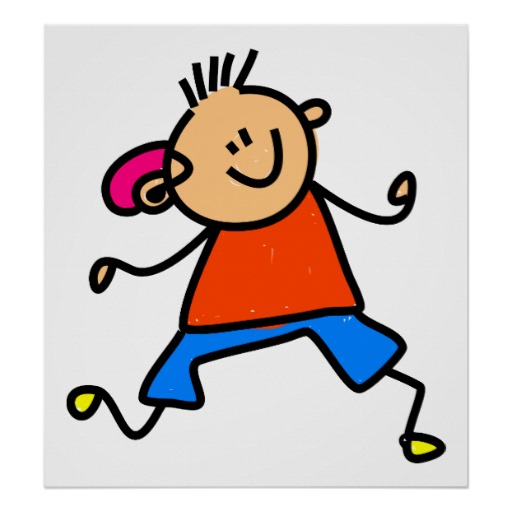 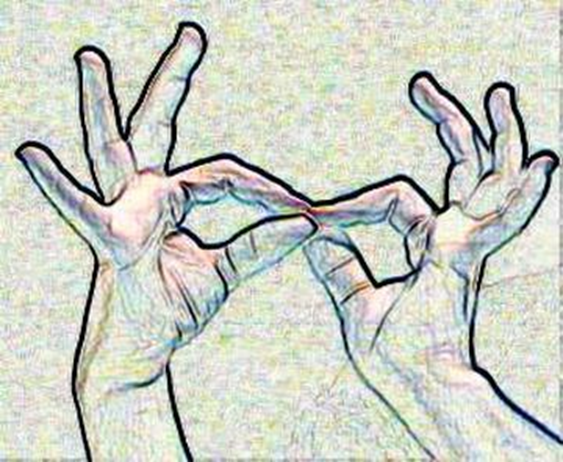 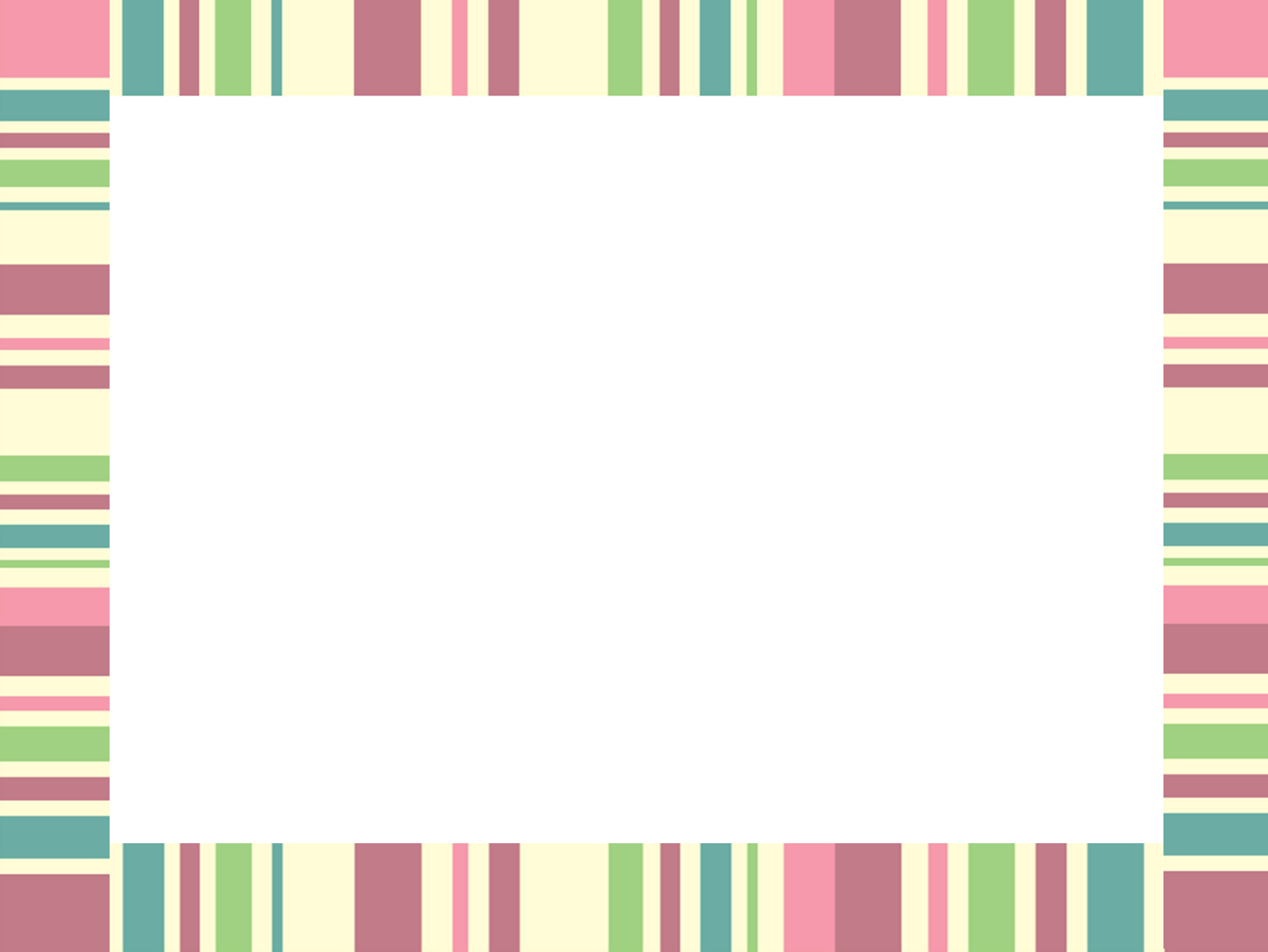 ¿Qué puedes hacer como maestro de Escuela Sabática?
INVOLUCRAR  A TODA LA IGLESIA.
Haga el esfuerzo por capacitarse y capacitar a su equipo.
Encuentre un intérprete para esos niños que necesitan el lengua de señas venezolana.
• Siente al niño (a) en la parte delantera de la clase para facilitar la lectura de labios.
• Que alguien le ayude al estudiante a tomar nota o continuar con algo en lo que se pudo haber equivocado.
• Recuerde que la pérdida auditiva  no afectan a las personas en su capacidad intelectual o habilidad de aprender.
Aprenda y enseñe cantos en L.S.V. 
Use durante toda la clase laminas, imágenes y apoyo visual (todo, absolutamente todo debe llevar subtítulos).
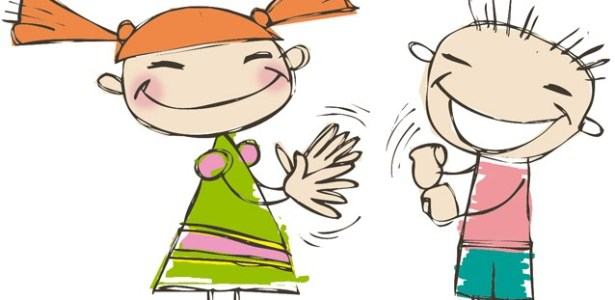 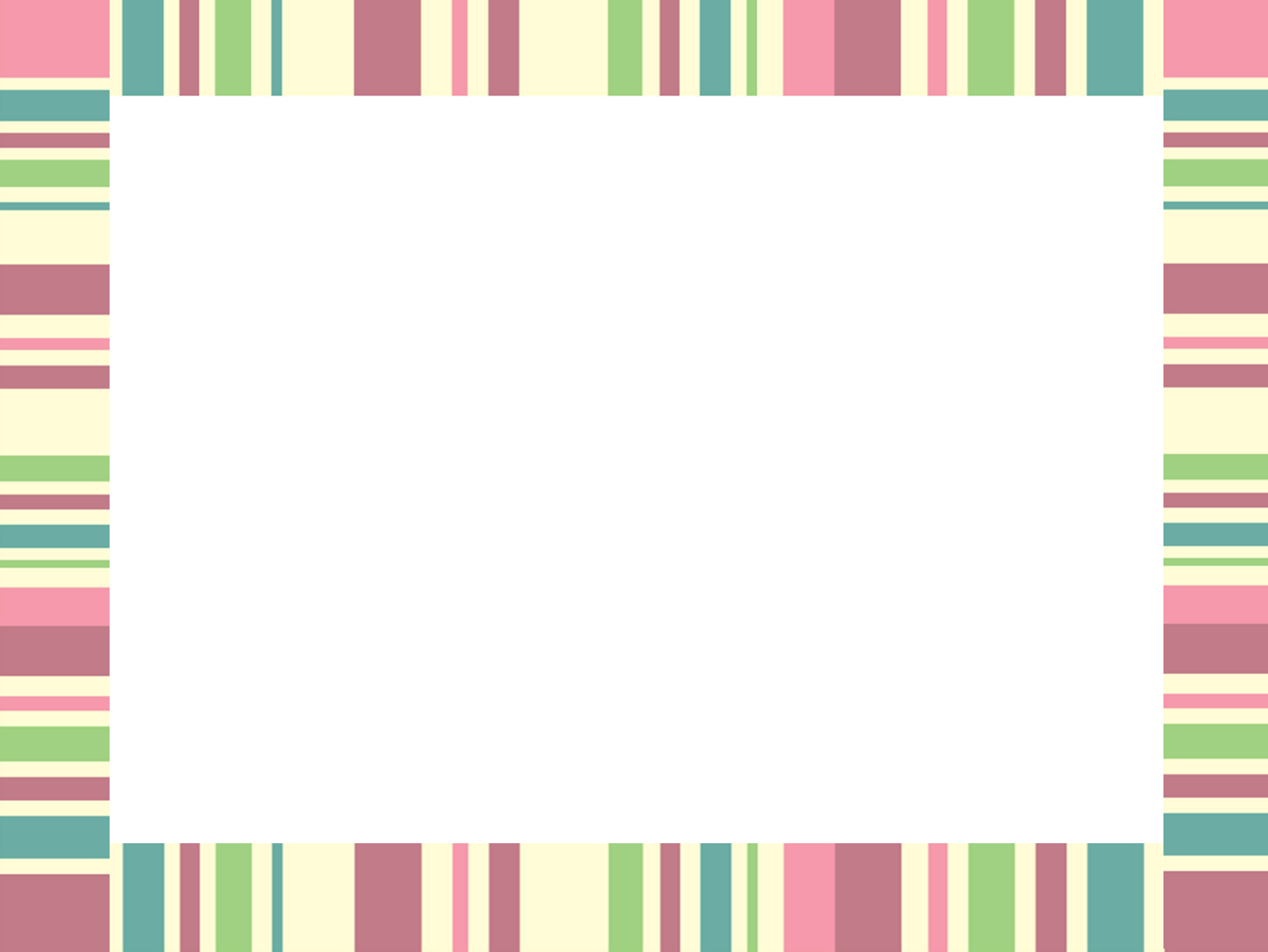 Discapacidad Intelectual
La discapacidad intelectual es un término usado cuando una persona tiene ciertas limitaciones en el funcionamiento mental y en habilidades como la comunicación, el cuidado así mismo y el socializar. Estas limitaciones le causan al niño aprender y desarrollarse más lentos que un niño normal. Los niños con discapacidad intelectual (a veces llamada discapacidad intelectiva o retraso mental) pueden tomar más tiempo para aprender a hablar, caminar y cuidar de sus necesidades personales, tales como, vestirse o comer. Ellos tienen dificultad para aprender tanto en la escuela y en la iglesia. Van a aprender, pero les tomará más tiempo. Puede haber algunas cosas que no puedan aprender.
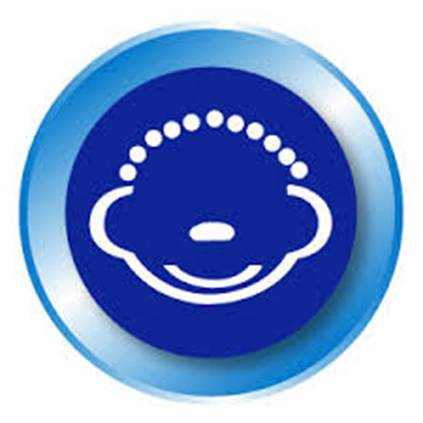 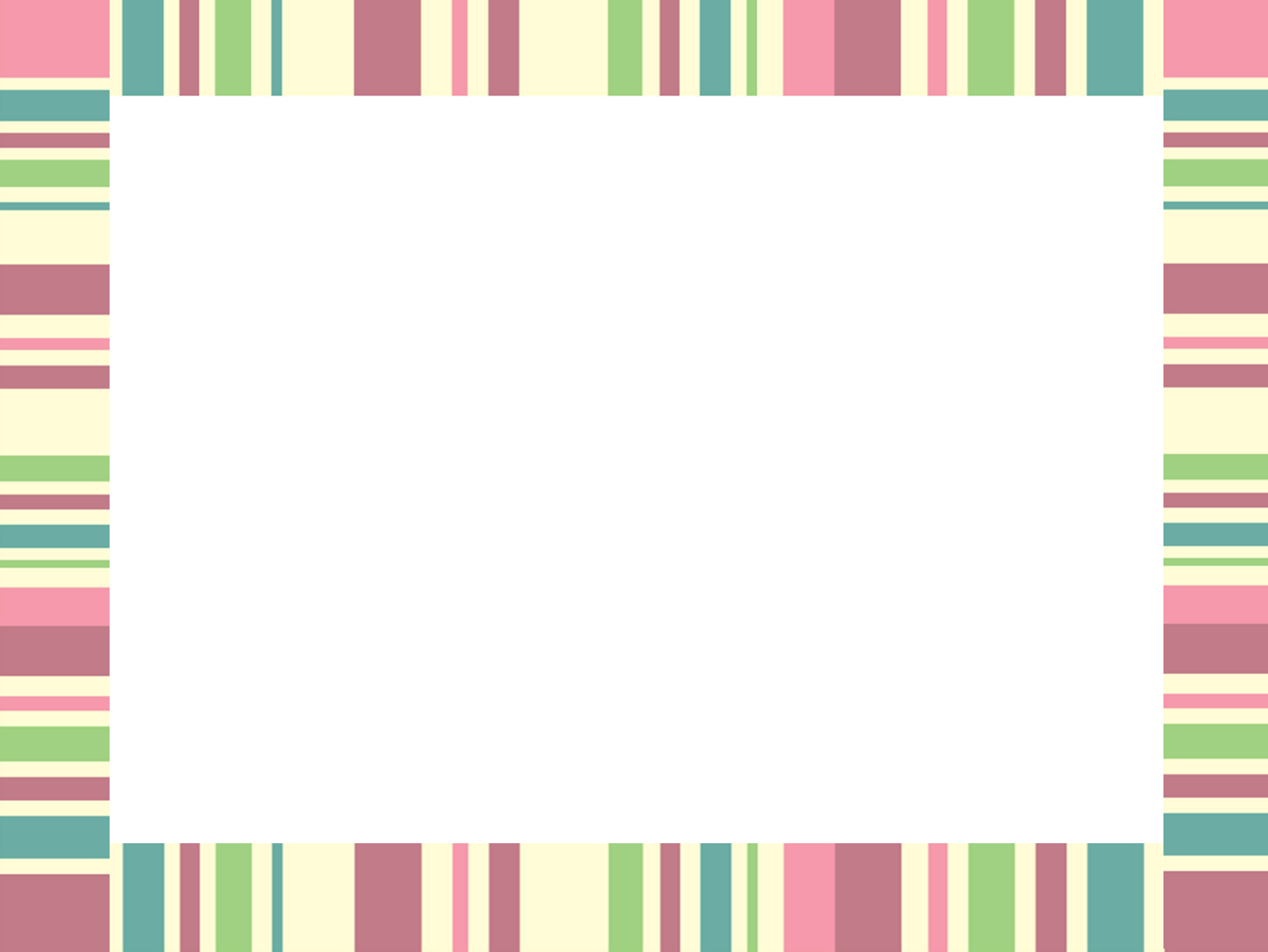 ¿Qué puedes hacer como maestro de Escuela Sabática???
•¡Reconozca que usted puede hacer una gran diferencia en la vida de los estudiantes! 
Descubra cuáles son los puntos fuertes e intereses de los estudiantes, y haga hincapié en ello. 
Cree oportunidades para éxito.
Sea lo más definido posible. 
Muéstreles lo que quiere decir en lugar de solo dar instrucciones verbales. 
Muestre imágenes para las instrucciones, y proporcióneles a los estudiantes materiales y experiencias prácticas.
Descansos más largos, las nuevas actividades en pasos pequeños.
Muéstreles los pasos. 
Pídale al estudiante que realice los pasos, uno a la vez. 
Proporcióneles la ayuda necesaria.
Enseñe a los estudiantes las habilidades de vida, tale como, viviendo diariamente, socializar en la iglesia, la conciencia laboral y la exploración.
Involucrar a los estudiantes en actividades de grupo.
Trabajar con los padres, intercambiando información con ellos periódicamente acerca de qué está haciendo su estudiante en la iglesia.
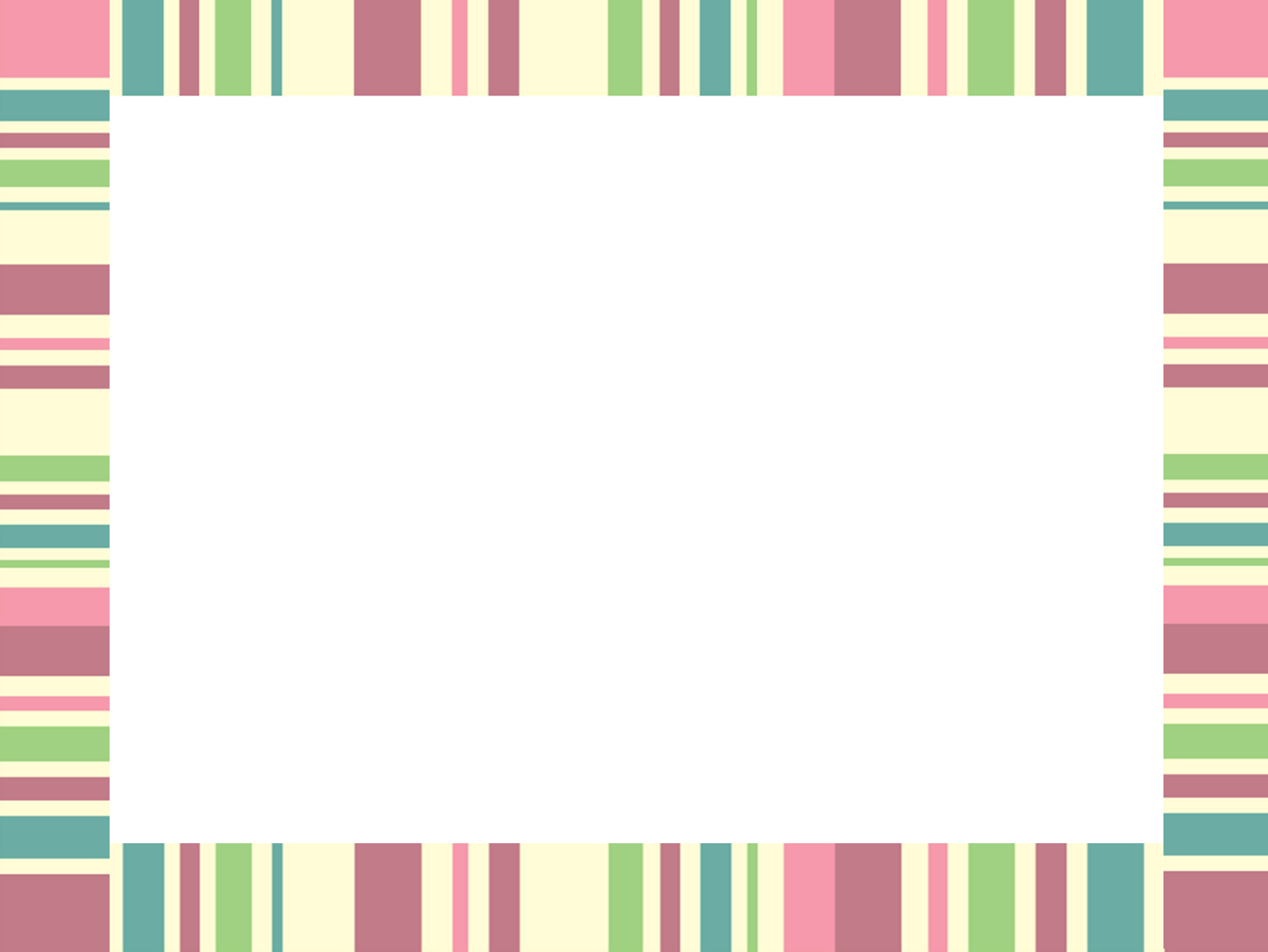 Cada niño con una discapacidad intelectual es capaz de aprender, desarrollarse y crecer.
Hay muchos niveles diferentes de discapacidad intelectual, algunos incluso apenas se perciben.
Con tu ayuda, todos los niños con Discapacidad Intelectual pueden vivir una vida satisfactoria.
Trastornos Del Espectro Autista (TEA)
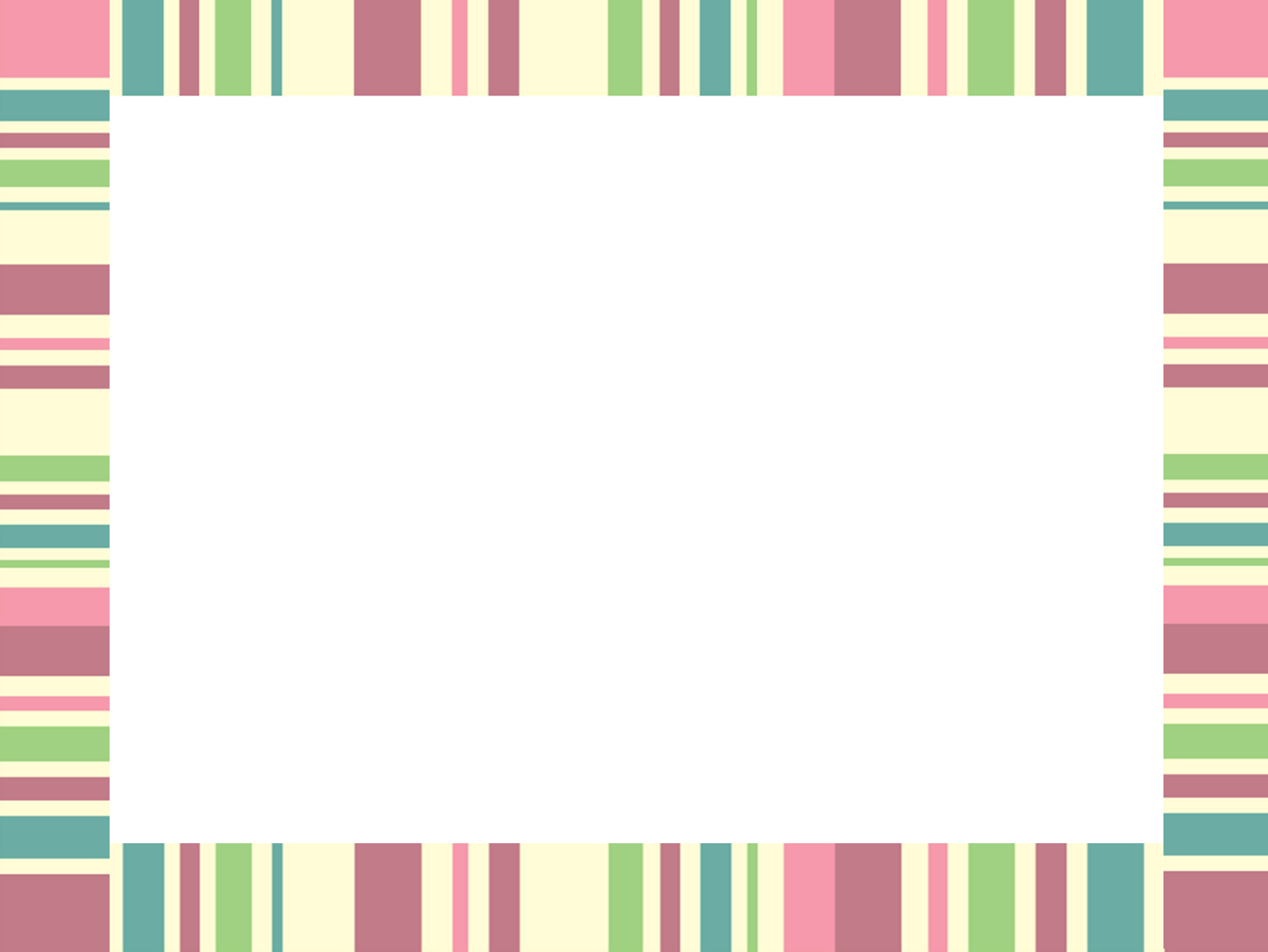 “El autismo, En el DSM-5, esta definición ha sido sustituida por el término:“trastornos del espectro autista” (TEA), que han sido incluidos a su vez dentro de una categoría más amplia de “trastornos del neurodesarrollo”.

  Algunos presentan dificultad para entender y desarrollar el lenguaje, jugar y relacionarse con los demás.
”La incidencia actualmente se encuentra de 2-6 Niños entre 1000 (4 veces más común en los niños que en las niñas) Causa desconocida. Los investigadores están estudiando el desarrollo cerebral, la estructura, la genética y el desequilibrio bioquímico.
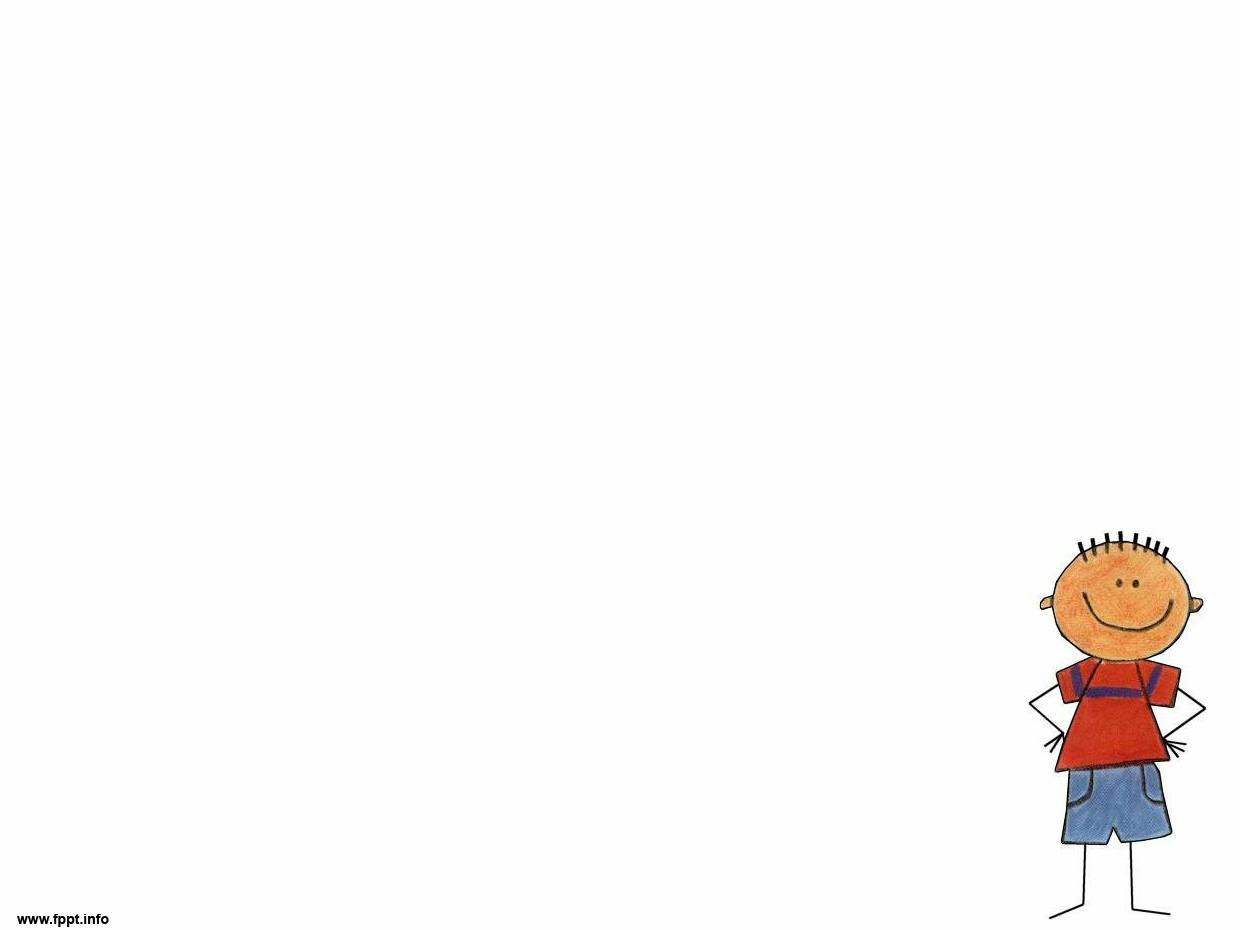 a. “deficiencias en la comunicación social” (los problemas sociales y de comunicación se combinan)
b. “comportamientos restringidos y repetitivos”.
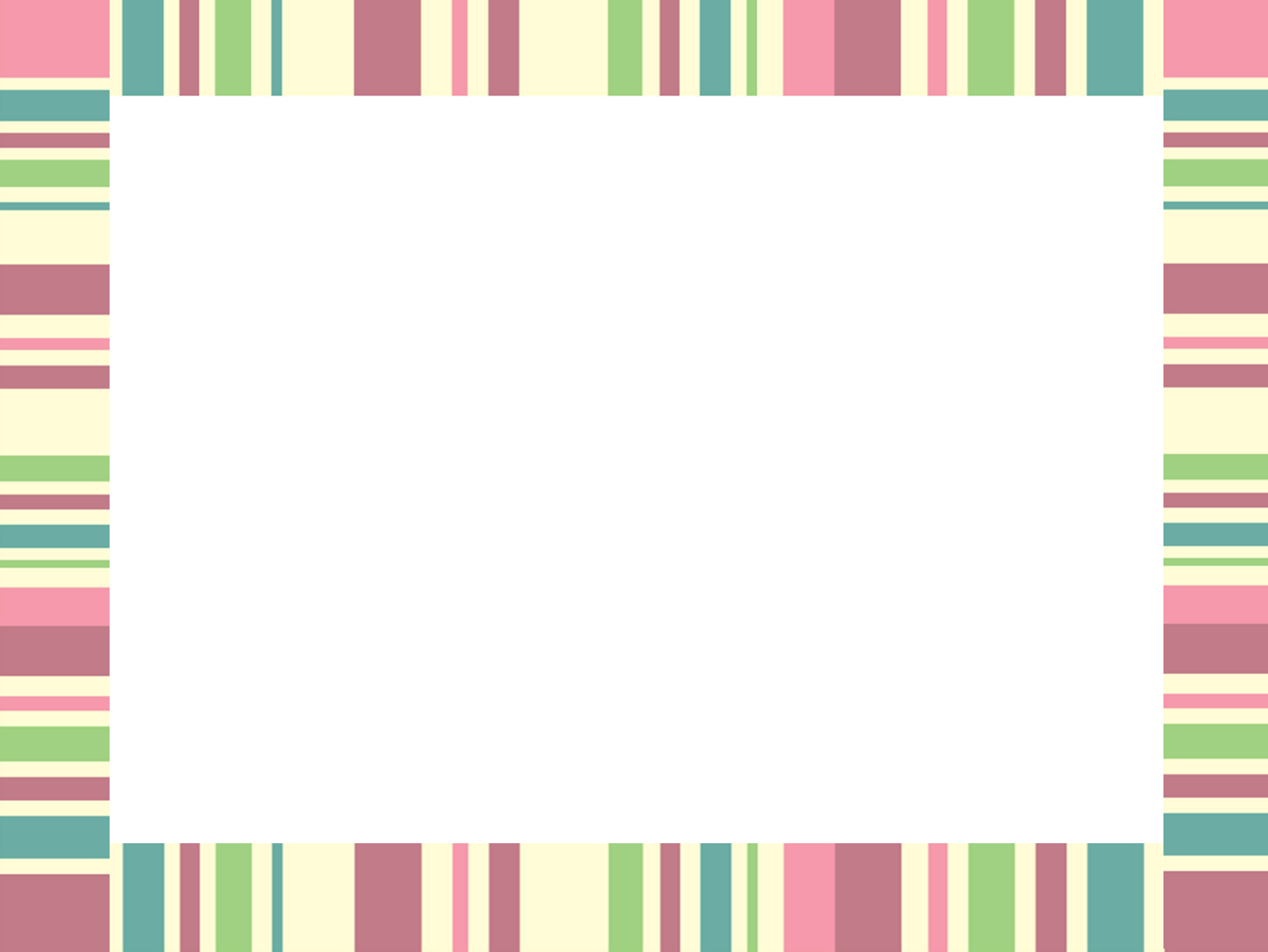 Caracteristicas

 Afecta la de comunicación y lenguaje.
Mutismo, en algunos casos selectivo.
Relaciones sociales
Juegos inusuales con juguetes y otros objetos 
Estereotipias.
Actividades rutinarias o ritualistas.
Ecolalia.
 Dificultad con los cambios de rutina 
Movimientos repetitivos del cuerpo.
Respuestas inusuales a la información sensorial, por ejemplo, los ruidos fuertes, luces, ciertas texturas de los alimentos o telas, que son comunes.
puede que no lo miren a los ojos cuando habla con ellos. 
Pueden agitar sus brazos para decirle que son felices, o puede ser que se lastimen a sí mismos para decirle que no lo son.
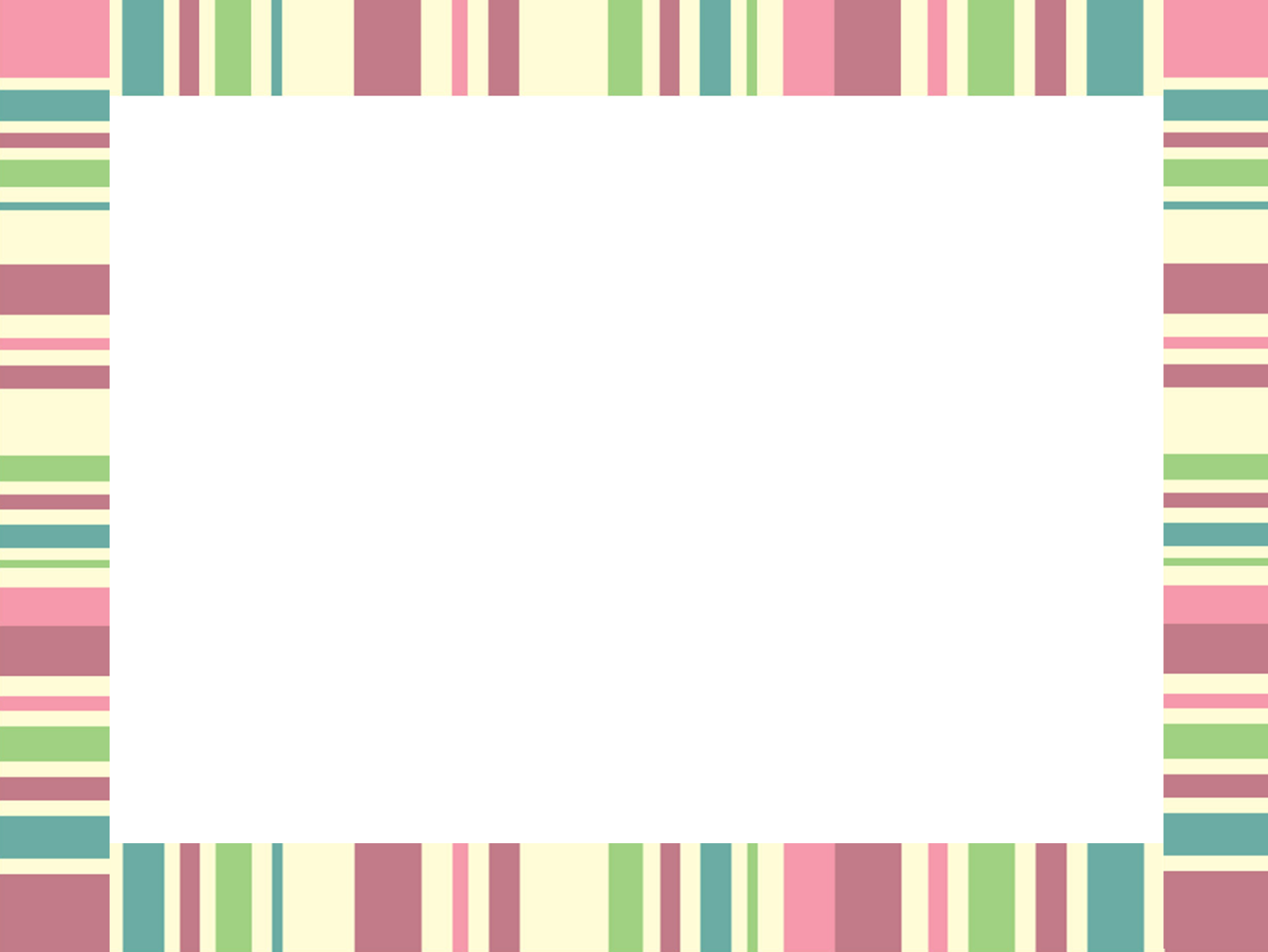 ¿Qué puedes hacer como maestro de Escuela Sabática???

Haga un horario de clases coherente y previsible (Si usted sabe que viene un cambio, prepare al estudiante diciéndole lo que va a ser diferente y lo que pueden hacer o esperar).
Presente la información verbal y visual, con instrucciones fáciles paso a paso.
 Mantenga a él/ella siempre junto a sus compañeros. 
Encuentre los puntos fuertes y los intereses de los estudiantes, y haga hincapié en ello.
Recompense a los estudiantes con cada éxito.
TODO, ABSOLUTAMENTE TODO DEBE CONTENER IMÁGENES!!!
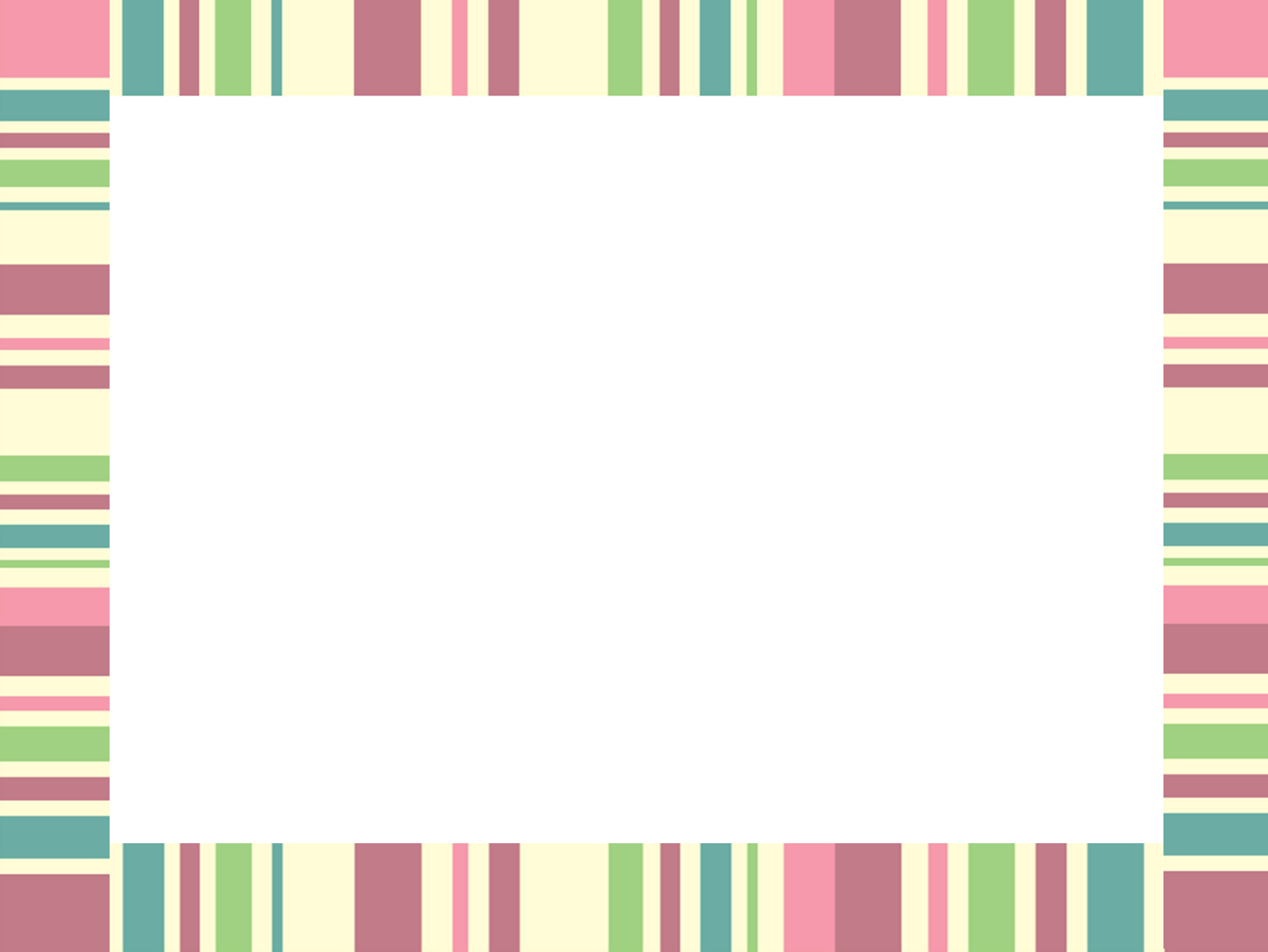 Dificultades en el Aprendizaje
Es un término que general que describe los tipos específicos de problemas de aprendizaje. Las habilidades más afectadas son: lectura escritura, y calculo. ¡1 de cada 5 niños tienen problemas de aprendizaje!

Signos 
Dificultades con la producción gráfica
Puede presentar digrafías y disortografia 
producción discursiva oral
producción escrita e interpretación lectora.
Discalculia.
Poseen  limitadas habilidades en cuanto al Funcionamiento Ejecutivo, cualquier tarea que requiera planificación, organización, memorización, administración del tiempo y una flexibilidad de pensamiento. 
Dificultad y mala prehension para sostener el lápiz.
Puede tener problemas para seguir instrucciones.
Dificultad para seguir las reglas sociales de la conversación, tales como, tomar turnos o pararse muy cerca del oyente.
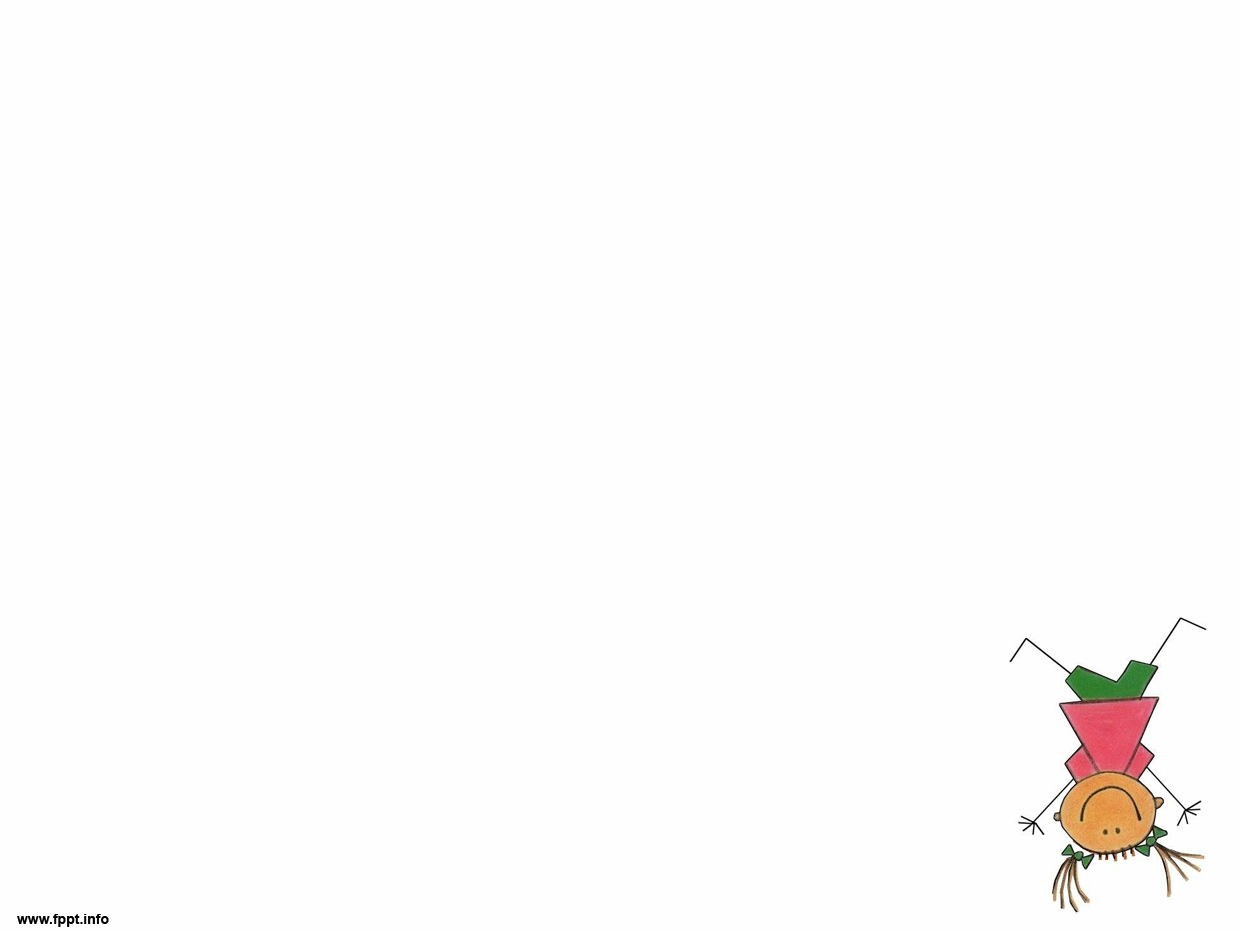 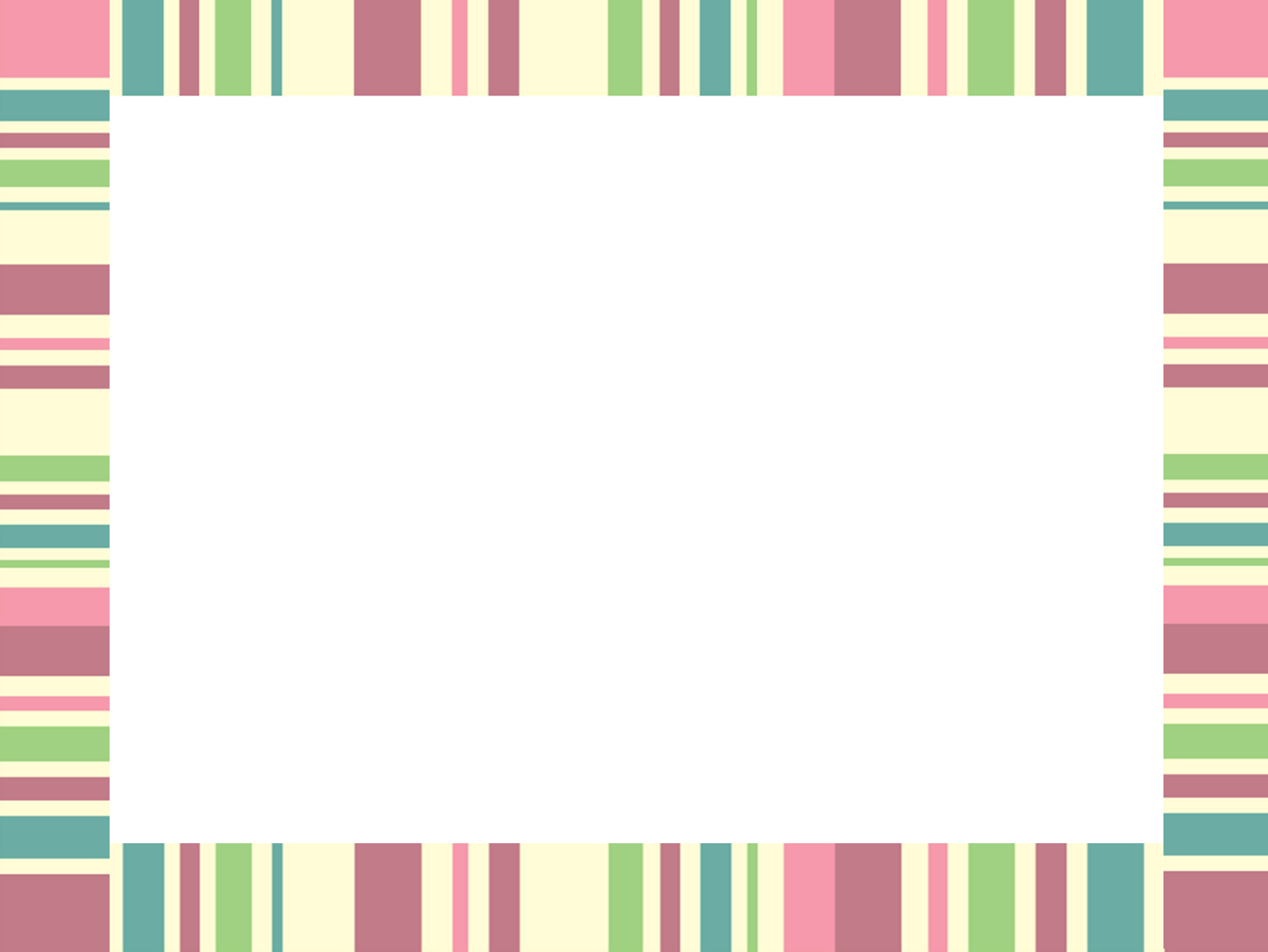 ¿Qué puedes hacer como maestro de Escuela Sabática???

• ¡Aproveche la oportunidad de hacer una gran diferencia en la vida de ese estudiante!
Descubra y destaque cuáles son las fortalezas y los intereses de ese estudiante.
• Déle al estudiante una retroalimentación positiva y mucha práctica.
• Divida las actividades en pasos más pequeños, dando instrucciones verbalmente y por escrito.
• Déle al estudiante más tiempo para que termine su libro de trabajo.
• Comuníquese con los padres y trabaje con ellos, intercambie información sobre el progreso de los estudiantes en el hogar, la escuela y la iglesia.
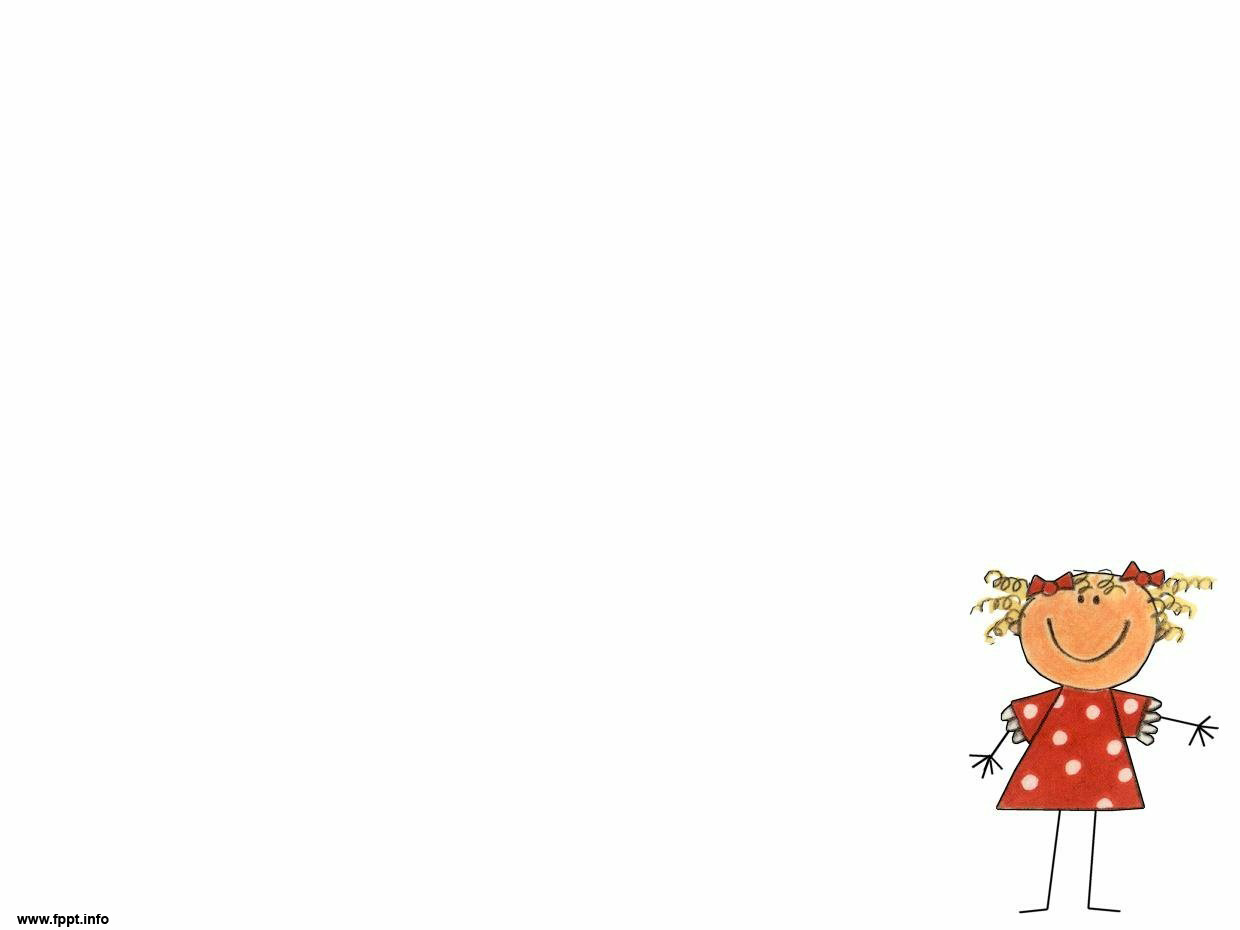 SUGERENCIAS PARA LOS MAESTROS AL ENSEÑAR A NIÑOS CON NECESIDAES ESPECIALES
 
1.     Mostrar un acercamiento positivo, utilizando una firmeza amable.
 
2.     Siempre debe de estar alegre y sonriendo.
 
3.     Siempre presentar con mucho ánimo, la lección, los cantos y versículos, etc.
 
4.     Emplear una variedad de métodos de enseñanza, traiga muchas cosas que sus alumnos puedan tocar, mirar, oler, saborear o escuchar. ¡Recuerde es de suma importancia el valor de un trato multisensorial!
 
5.     Usar palabras sencillas, para que ellos comprendan y entiendan.
 
6.     Pronunciar cada palabra con cuidado, porque los alumnos no comprenden con la misma rapidez que nosotros y en otros casos no escuchan bien.
 
7.     Cuidado con las palabras difíciles en la historia, cantos, versículos, etc.
 
8.     Los alumnos aprenden mediante el empleo de la repetición, así que a repetir, repetir y repetir, no se canse de repetir.
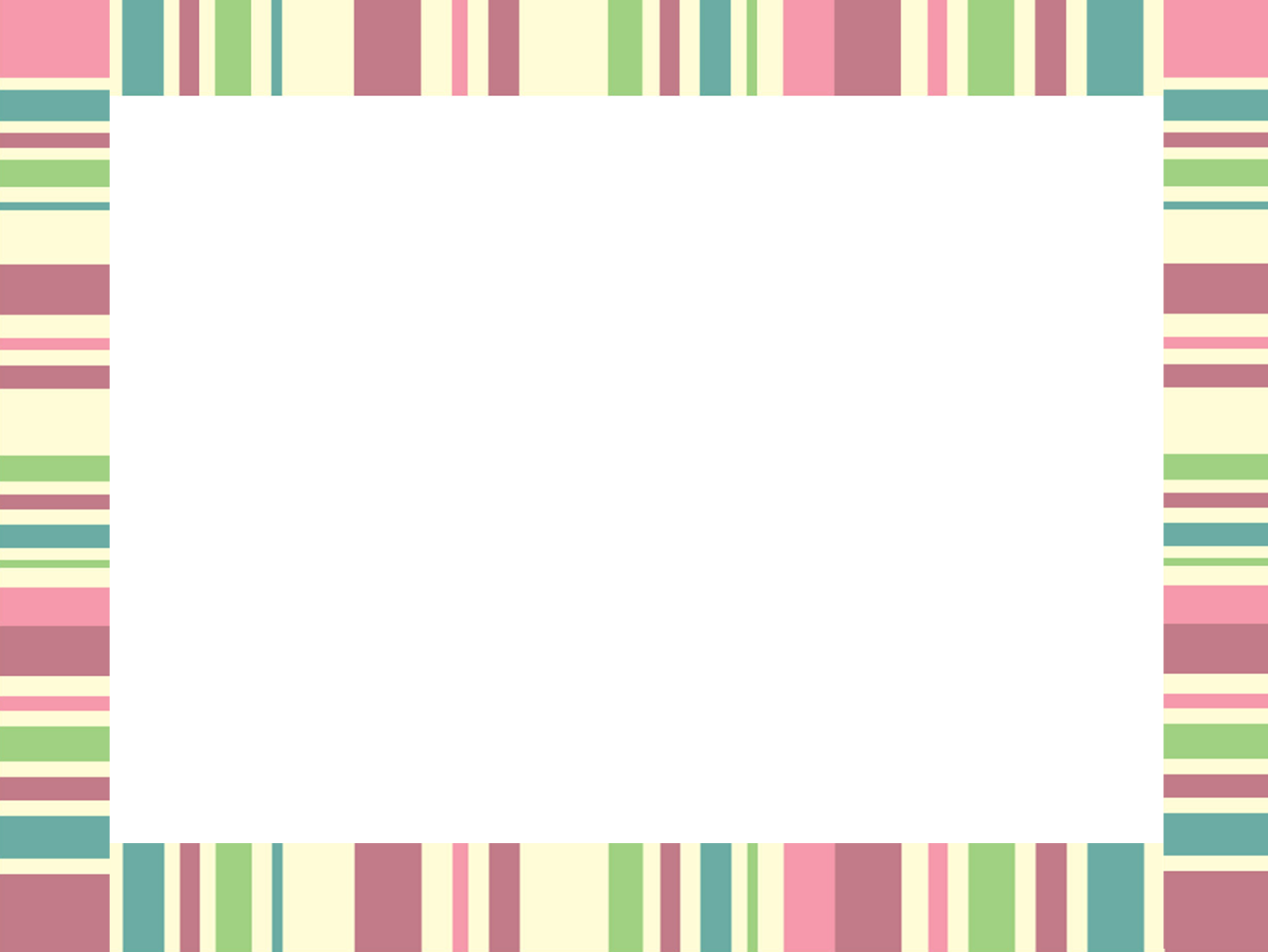 Es importante recordar que el nivel de captación de las enseñanzas de los niños con necesidades especiales es variable, depende mucho de la condición que presenta y de la severidad de ella.  Se considera pertinente tener en la primera clase una bienvenida para conocer a los alumnos.
En la clase siguiente desarrollar las historias de la creación, con la finalidad de hacer notar al alumno que Dios hizo todo lo que existe y que lo hizo a él.  La  planeación a desarrollar es la siguiente:
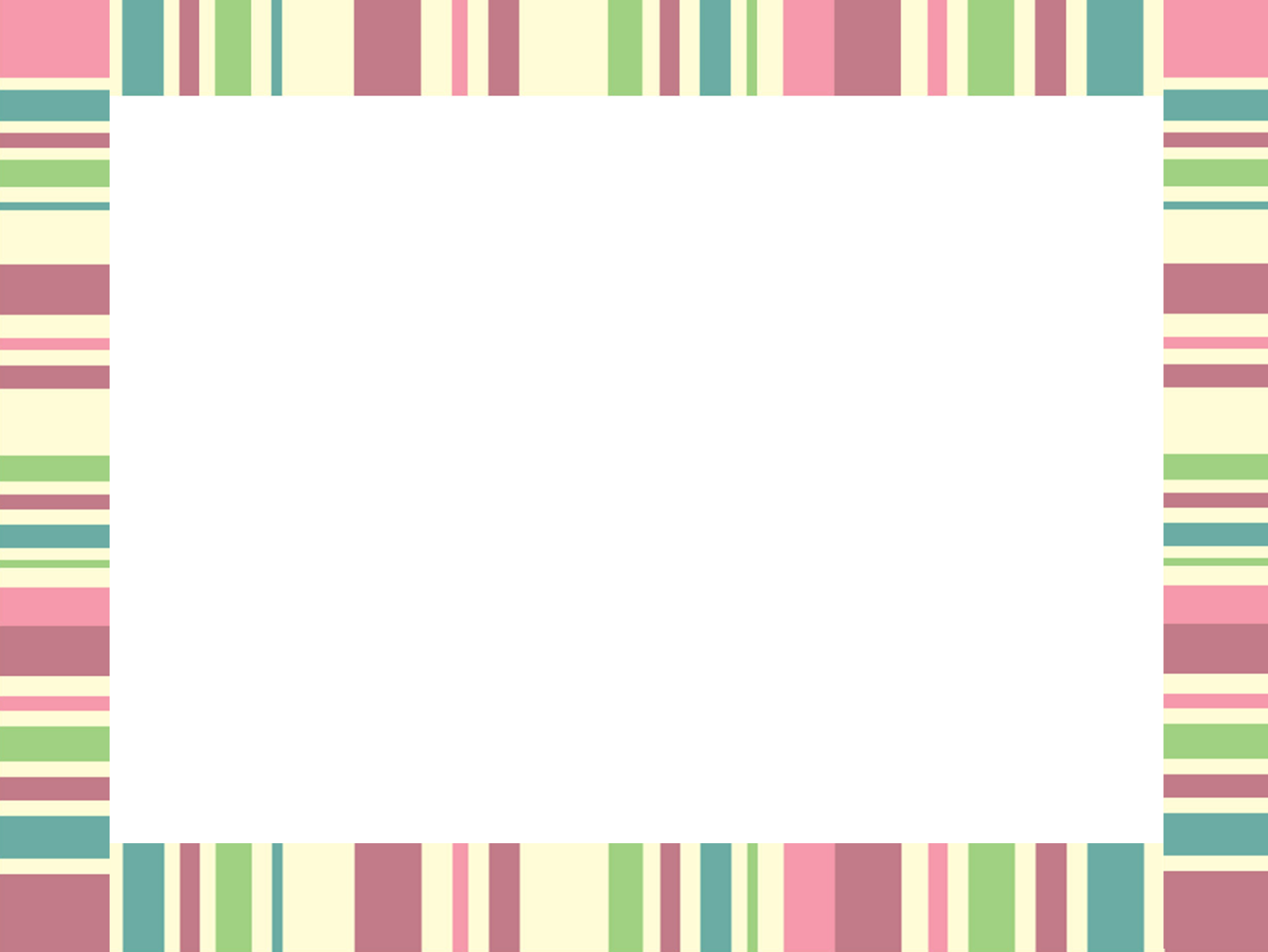 Primer mes – Génesis I (“La Creación”)

Conocer a los niños asistentes
Dios hizo los Cielos, el día, la noche, la tierra y el mar
Dios hizo la hierba y los árboles
Dios hizo el sol, la luna y las estrellas
Dios hizo a los animales
Dios hizo al hombre
Repaso de las lecciones
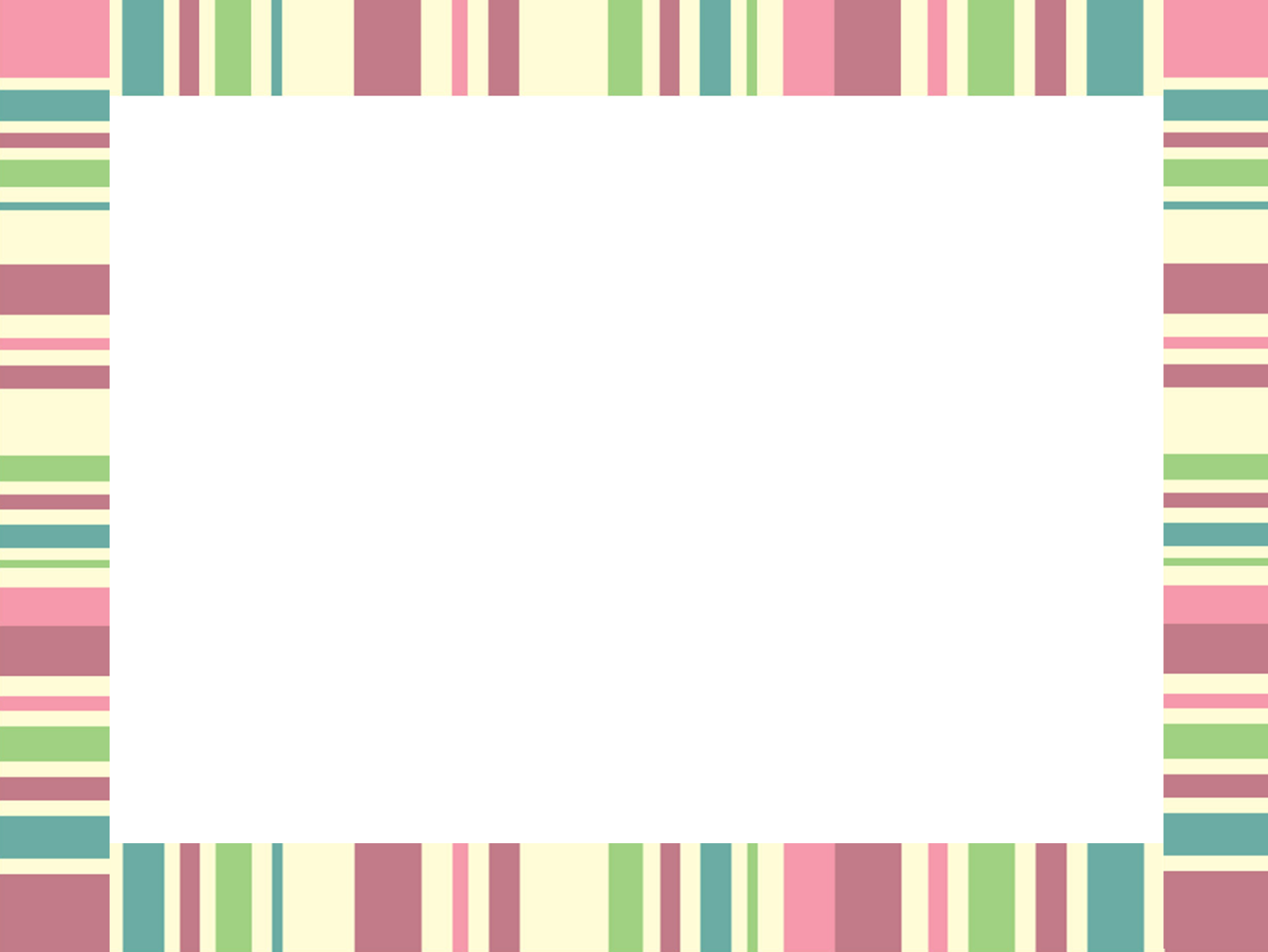 Segundo mes – Génesis 2 y 3 (“El Hombre en el huerto del Edén” y  “El Pecado”)
 
El hombre en el jardín del Edén
El pecado del hombre
Repaso de los capitulo 2 y 3

NOTA: Pedagógicamente está comprobado que recordamos:
 
10% de lo que oímos
50% de lo que vemos
80% de lo que decimos
90% de lo que hacemos
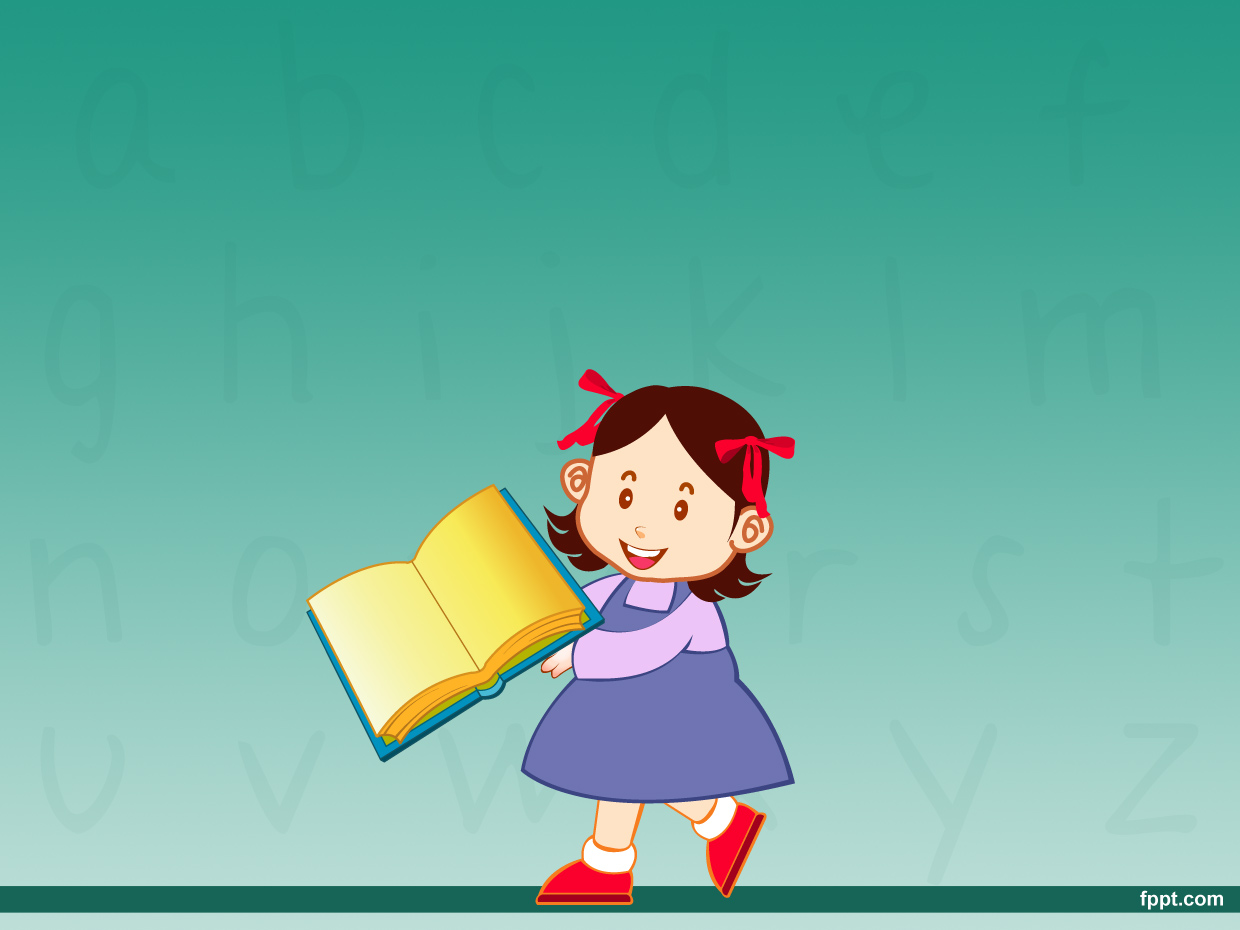 PLANIFICACIÓN DE LA CLASE
 
Centro de interés – 5 minutos
 
Asistencia y bienvenida – 5 minutos

 Ofrenda y oración – 5 minutos

Alabanza – 5 minutos
 
Lección bíblica y memorización de texto – 10 minutos
 
Actividad o Trabajo manual – 5 minutos
 
Refrigerio – 5 minutos
  
Despedida
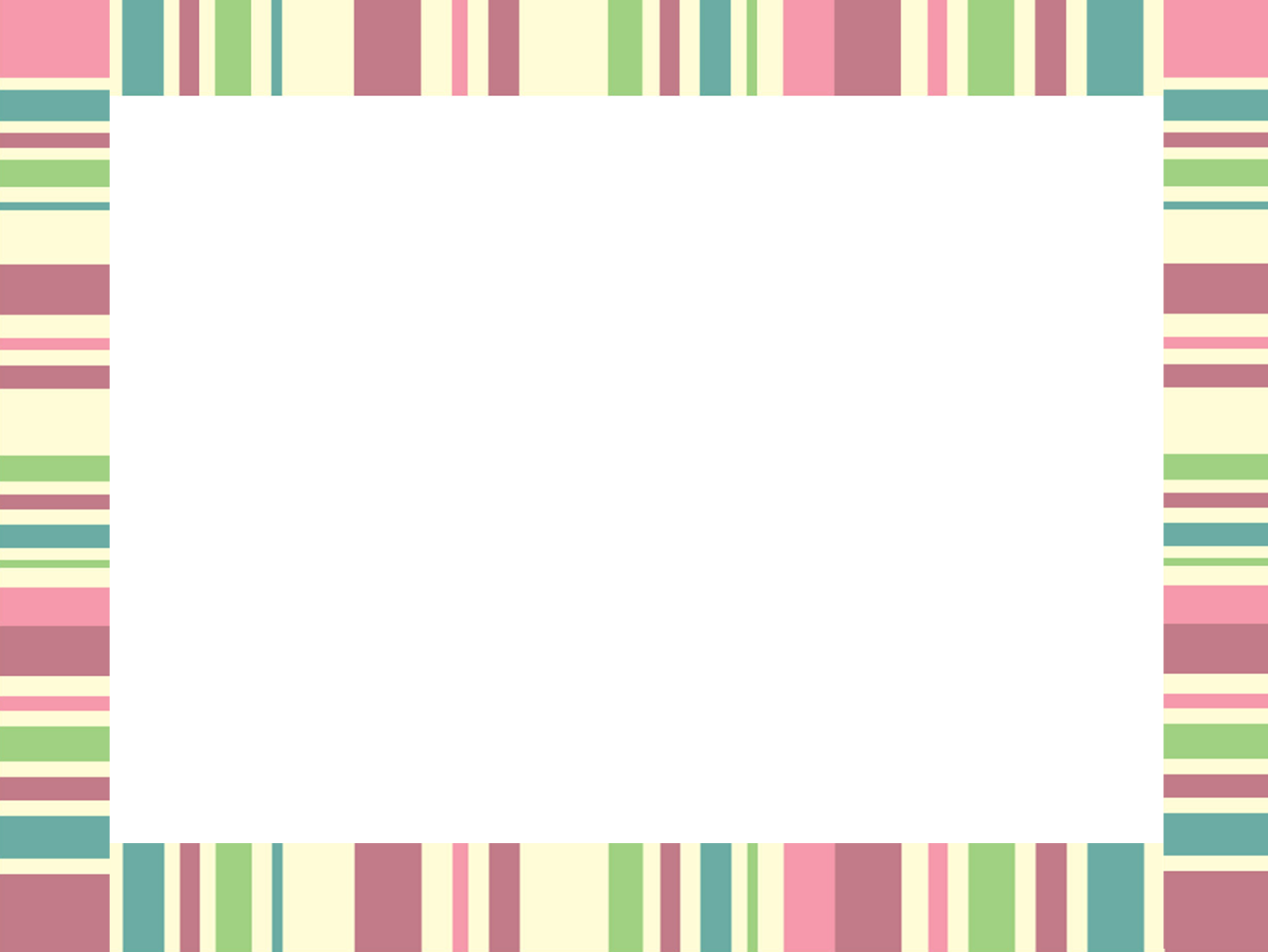 Sí Podemos
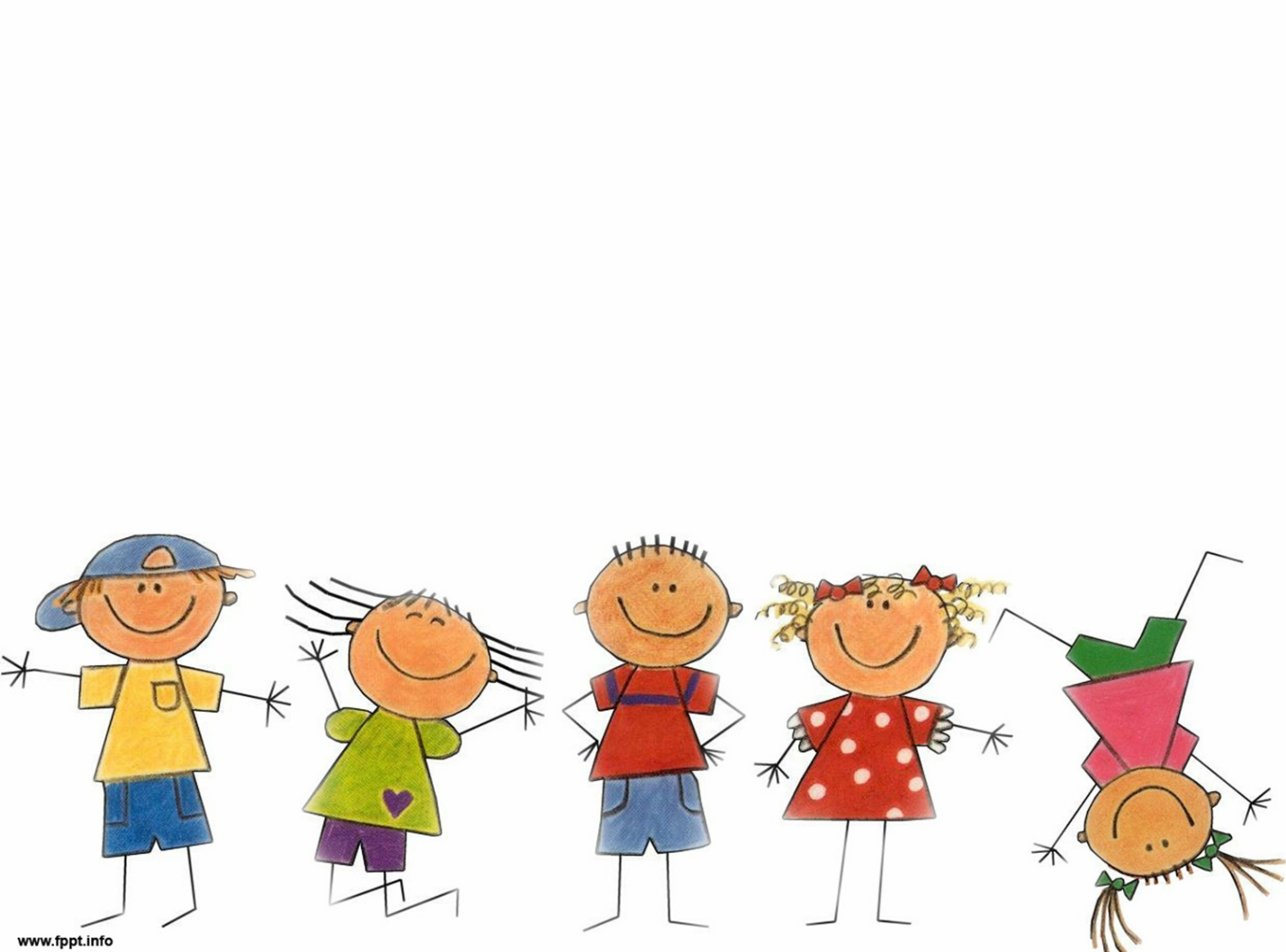 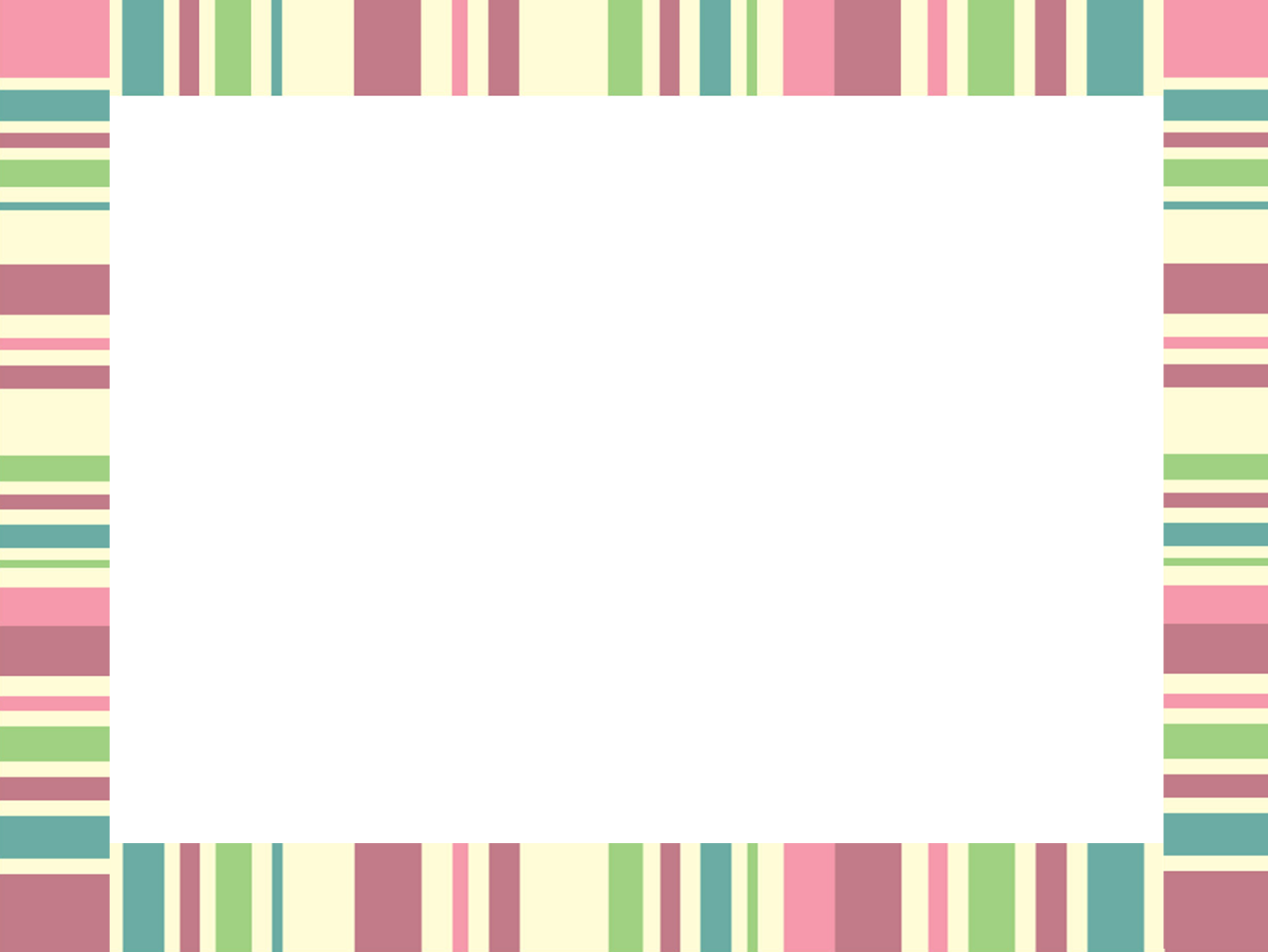 Tip’s para el ministerio de niños con capacidades diferentes
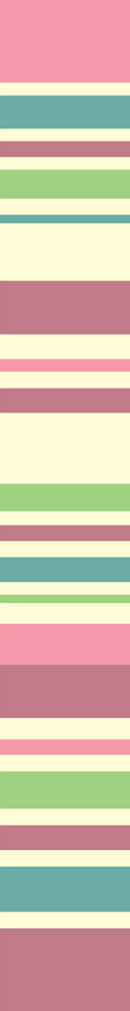 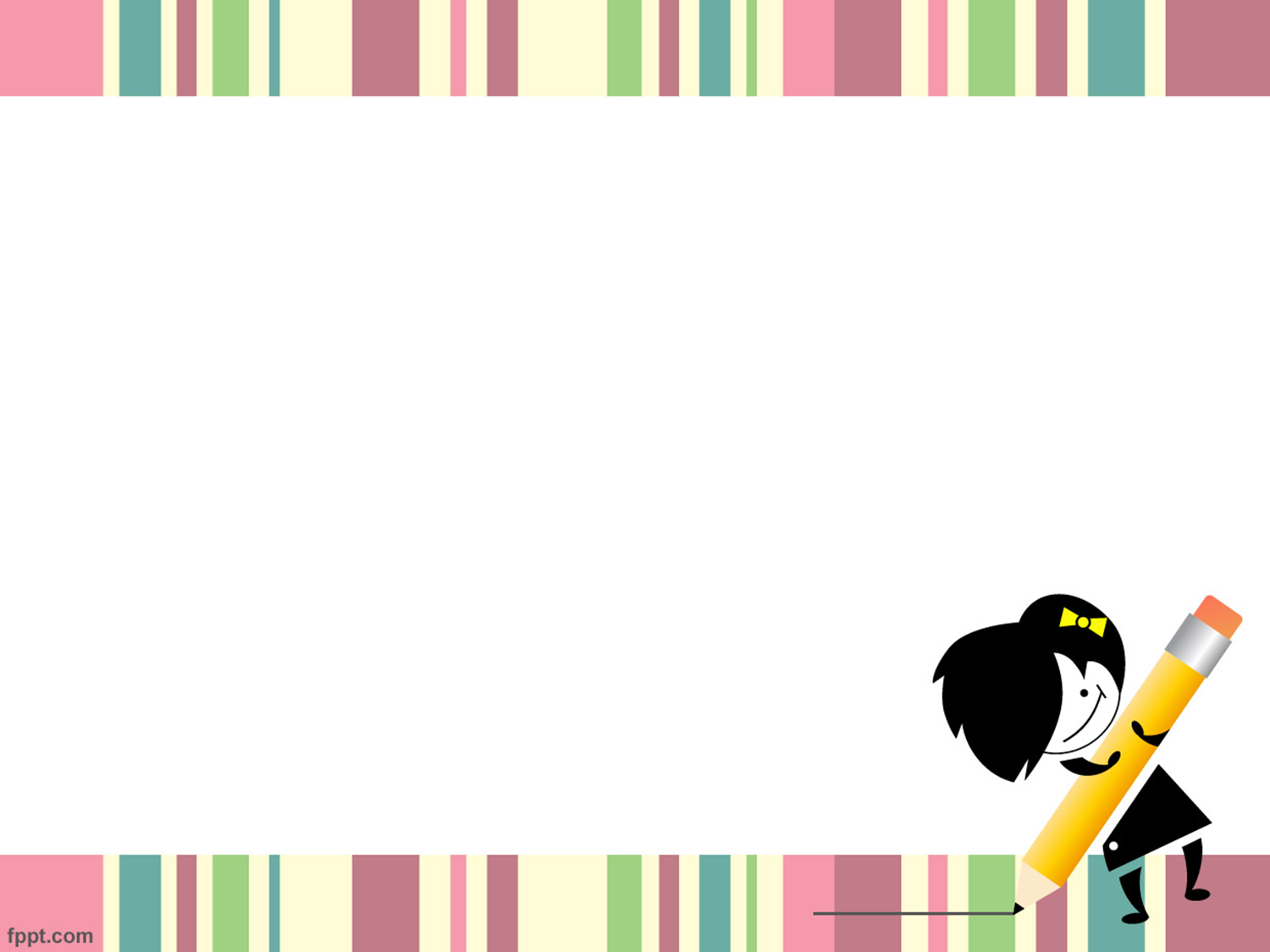 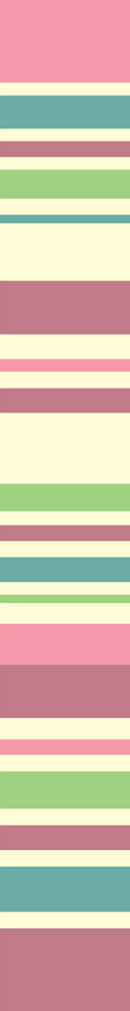 No ignore la discapacidad y pretenda que son como los demás niños sin discapacidad.
• Esté atento para evitar que otros niños de la clase intimiden a una persona con discapacidad.
• No haga que la mamá asista.
• Tenga un ayudante para trabajar con los niños con N.E de modo que el maestro no tenga que interrumpir la lección.
• Recuerde que las mamás están en una situación muy difícil. 
Convenza a todos de que estamos aquí para ayudar, no para criticar. 
Mantenga sugerencias al mínimo.
• Repita la historia usando diferentes métodos. (Use el mismo material una y otra vez para reforzar, haga posters para la pared, o para enviar a casa con los estudiantes.)
• Dar descansos frecuentes durante las actividades para permitirles a los niños moverse y concentrarse.
NO saque al niño de la iglesia, ayúdelo a DISFRUTAR de la iglesia mientras escucha el mismo mensaje de amor de Jesús que estamos compartiendo a todo el mundo.
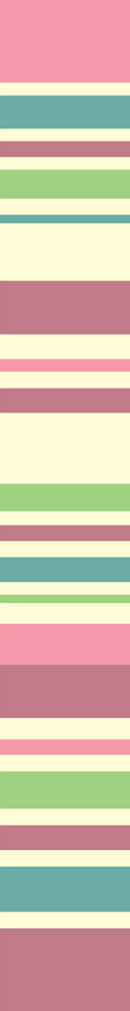 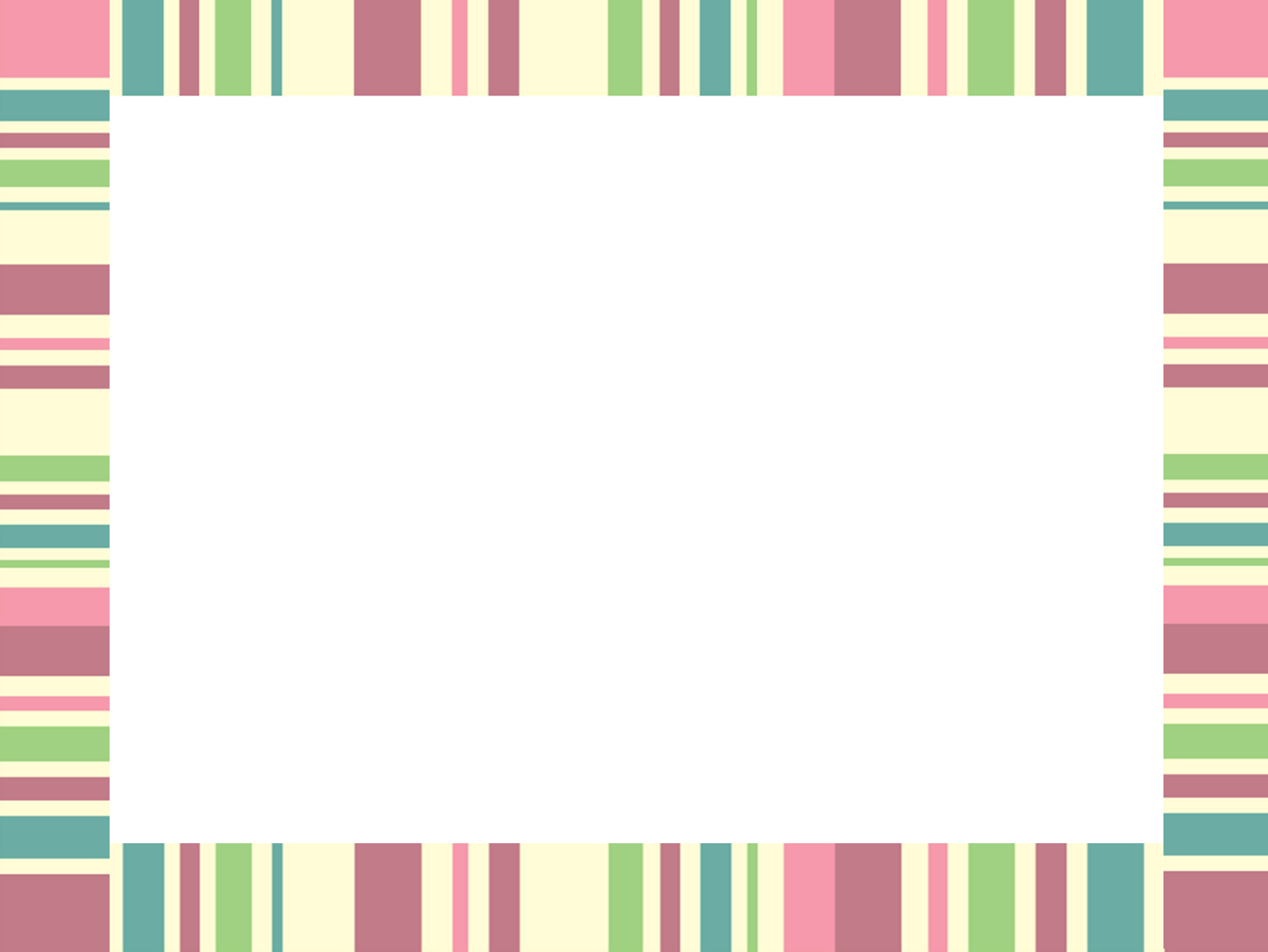 Tenga un objeto especial que simbolice el momento de oración y permita que cada semana un niño lo mantenga y se siente con el niño con N.E como un compañero de oración en el tiempo de la oración. El niño con N.E podrá tomar el objeto y saber que este tiempo es diferente. 
El compañero practicará la empatía y la compasión, y se sentirá muy bien.
• Cuando un niño tenga una necesidad específica de moverse, dele participación activa durante la lección, ayúdelos a tratar con sus energías.
• Escuchar música tranquila de adoración durante el tiempo de la manualidad, calma a los niños y mejora la concentración.
• Muchas veces los padres aun niegan y no admiten la discapacidad.  Tenga cuidado como se dirige a la familia y como sea el trato con su hijo con NE.
NO INTENTE DIAGNOSTICAR A UN NIÑO. SU ROL ES EL DE ANIMAR A LOS PADRES; EL ROL DE DIAGNOSTICAR LA CONDICIÓN DEL NIÑO, ES DEL ESPECIALISTA.
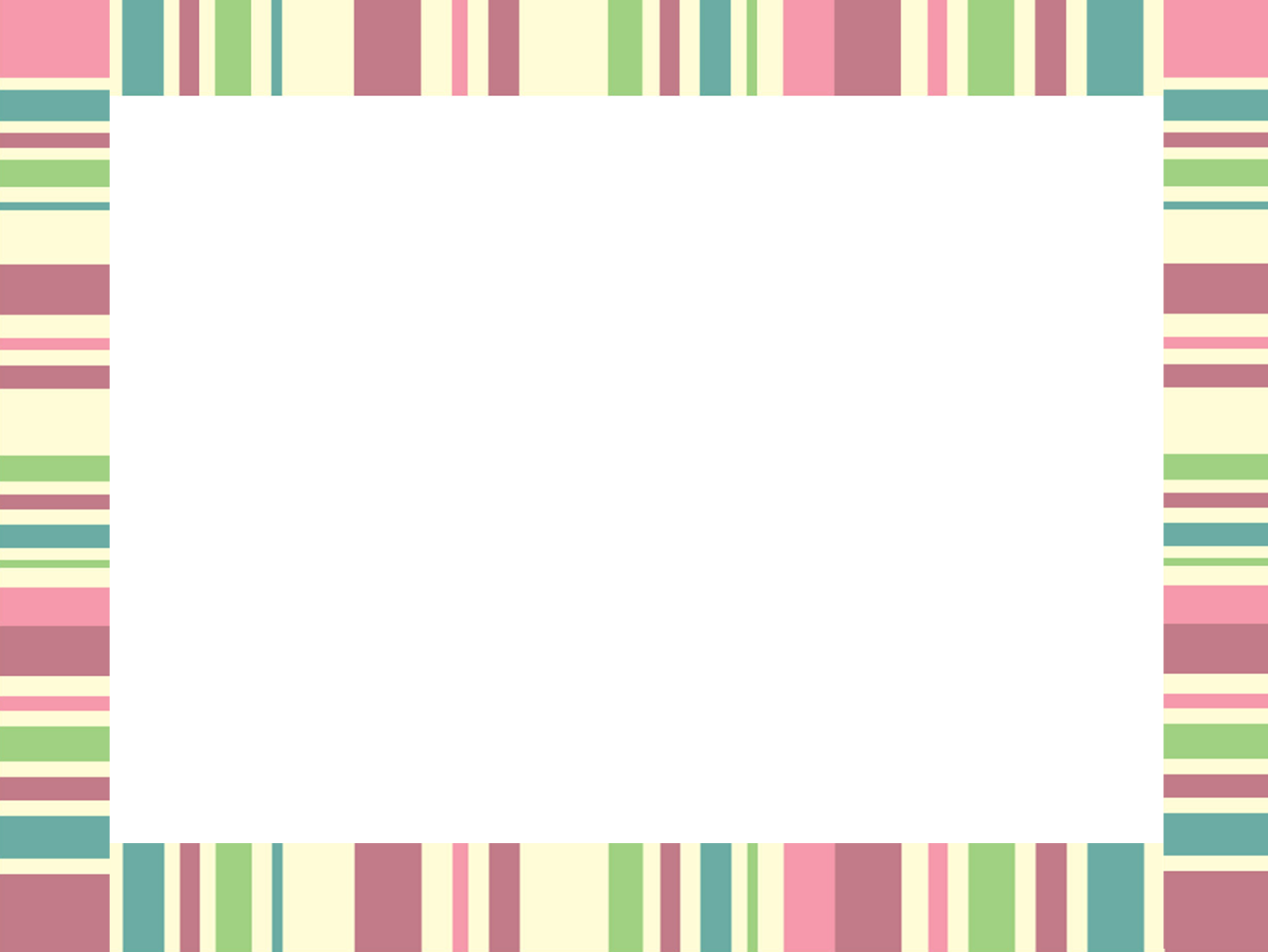 Entrene a sus ayudantes en cosas específicas de los niños de su clase. 
Cada niño y cada discapacidad son diferentes. Infórmese… y muéstrele a la gente de todos los colores, tamaños y discapacidad… 
el AMOR de CRISTO.